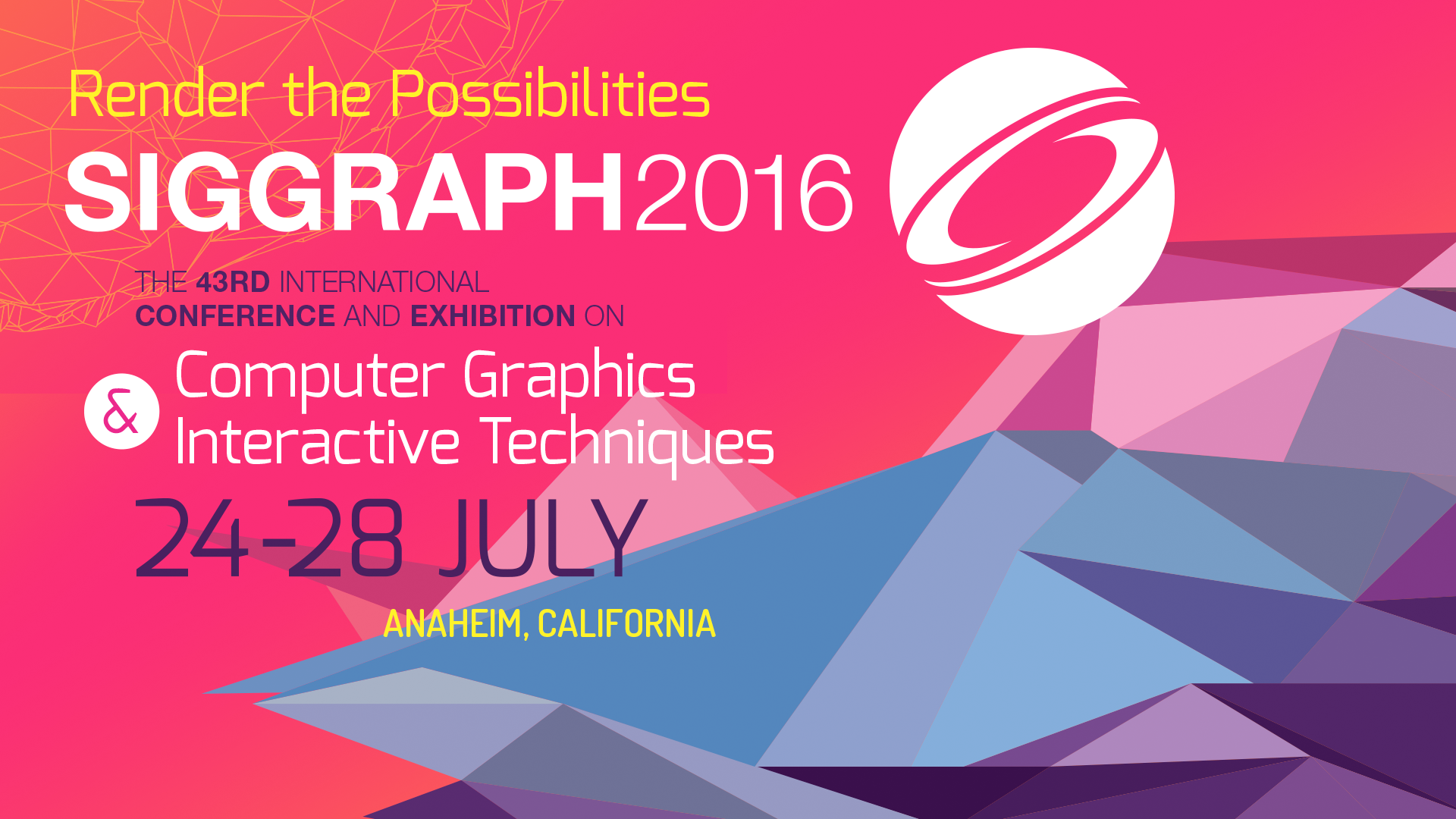 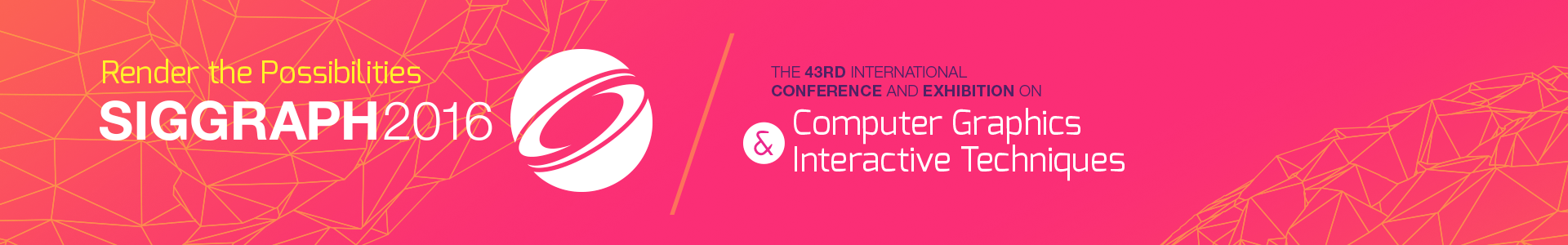 GLUNCH – SIGGRAPH 2016!
Ilke Demir, 07.09.16
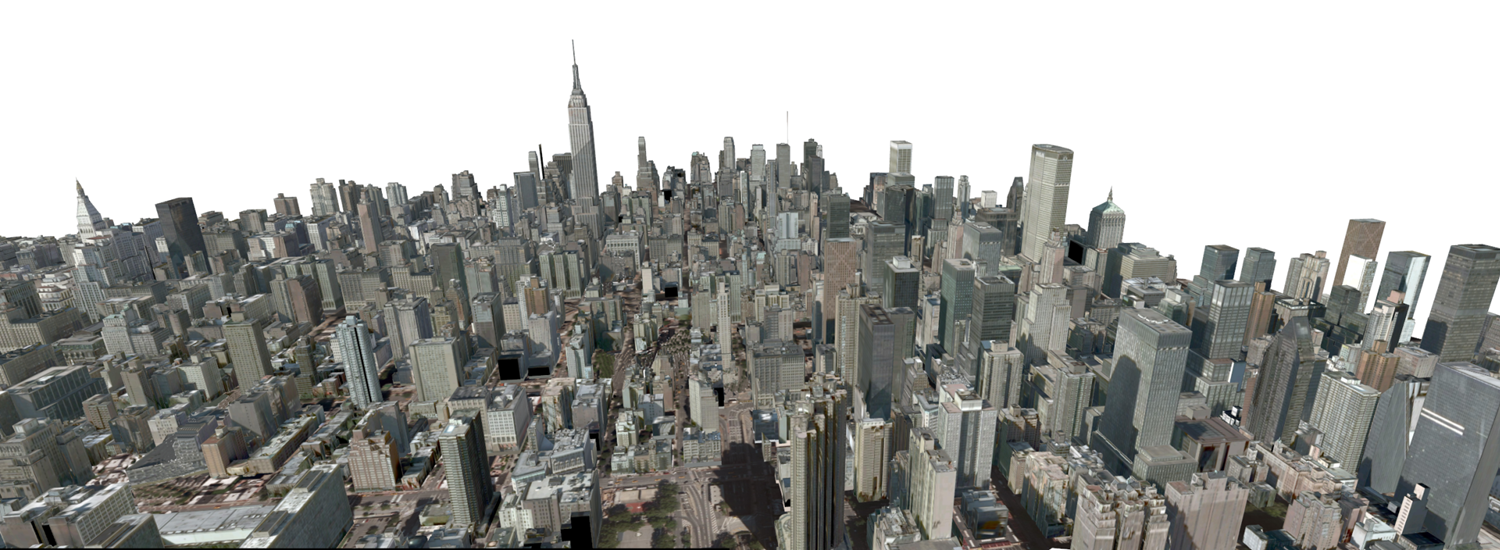 Sessions
Procedural modeling
Meshes
Meshes & fields
Shape signature
Fabricating structure & appearance
Computational design of structures, shapes, and sound
Correspondence & mapping
Deformable surface design
Sessions
Procedural modeling
Meshes
Meshes & fields
Shape signature
Fabricating structure & appearance
Computational design of structures, shapes, and sound
Correspondence & mapping
Deformable surface design
Procedural Modeling
Nishida et al. Purdue
Interactive Sketching of Urban Procedural Models
User sketch-> Best instances 
Sample procedural snippets by rendering
Train recognition and parameter CNNs
Provide sketch-based procedural modeling
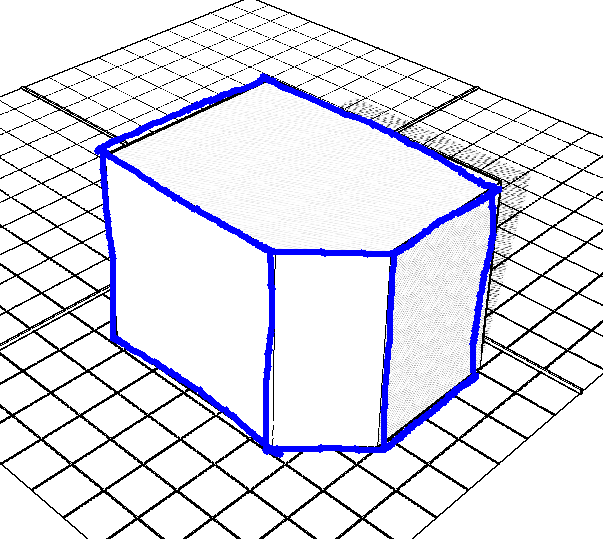 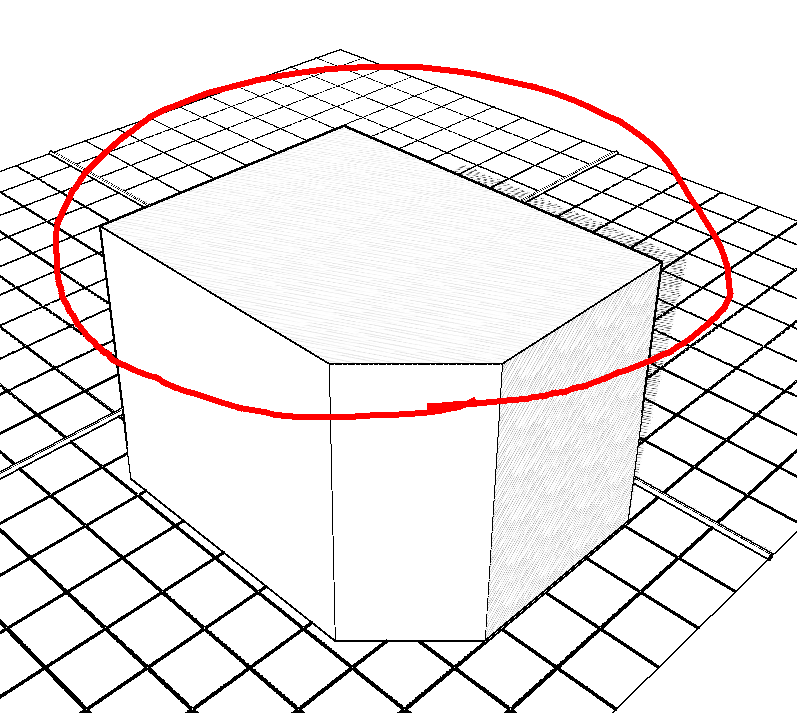 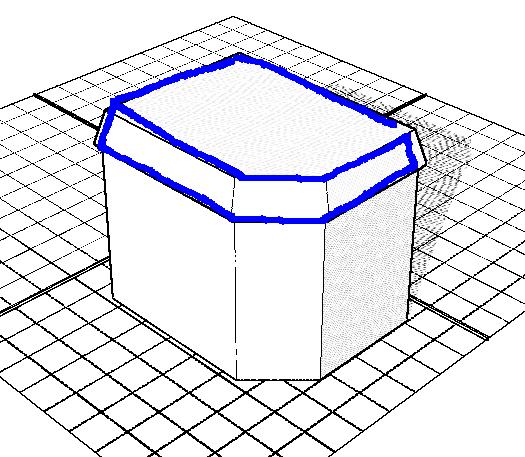 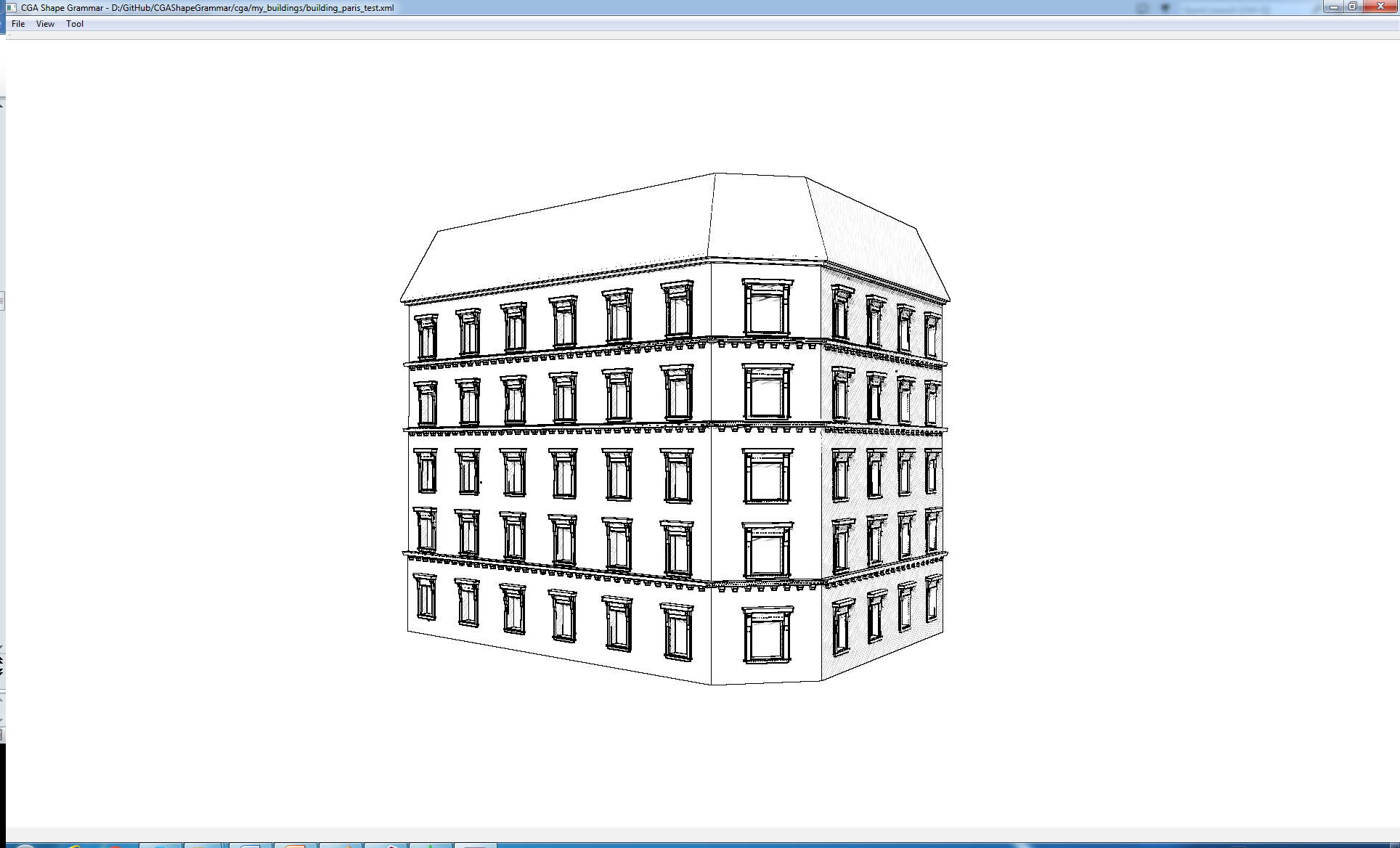 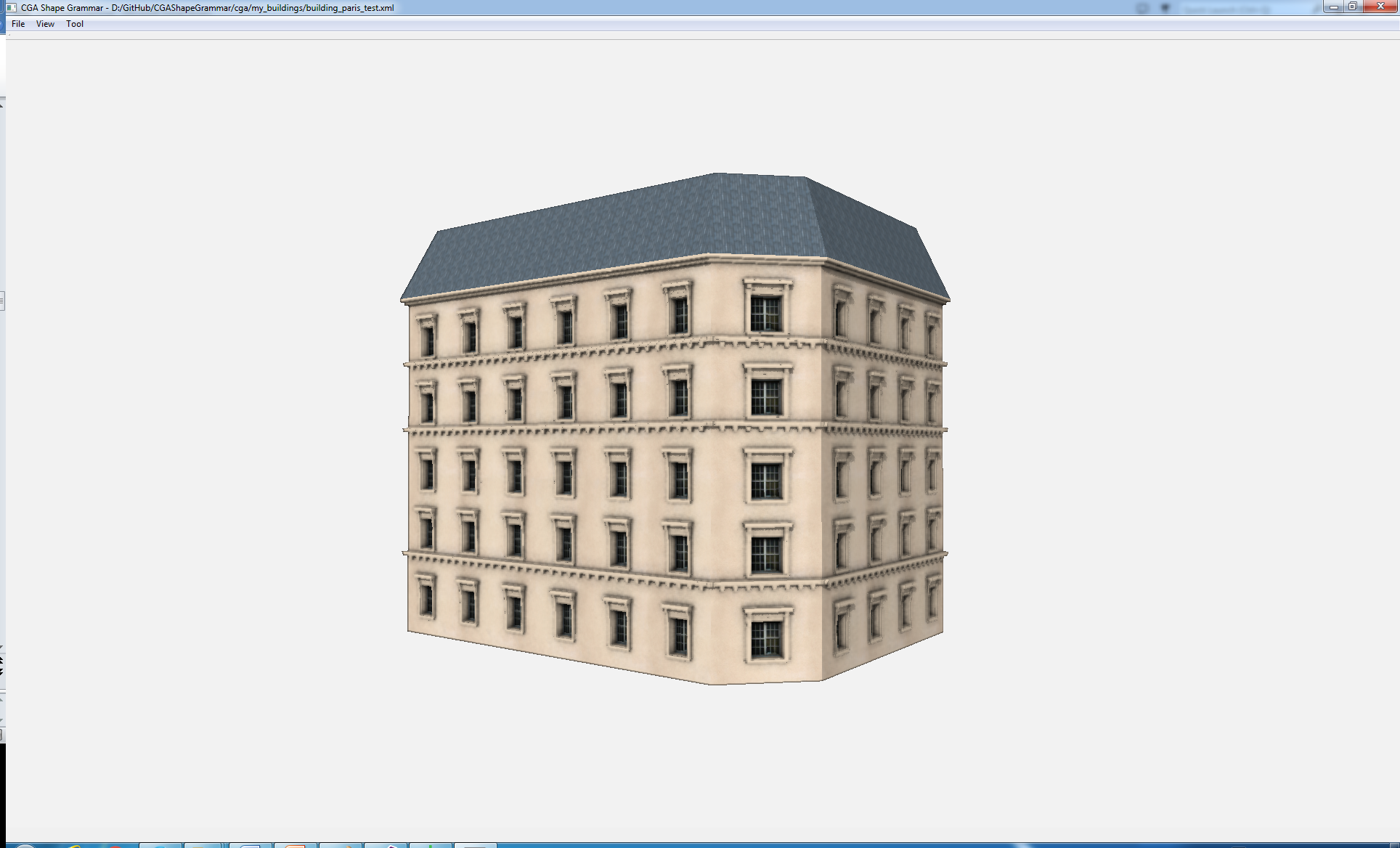 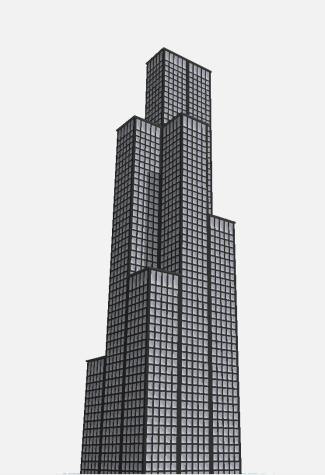 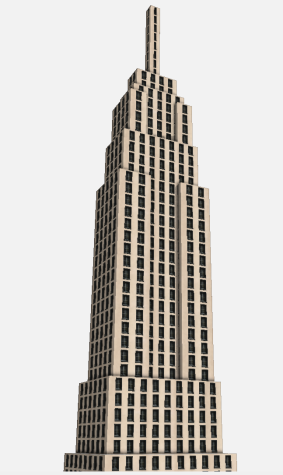 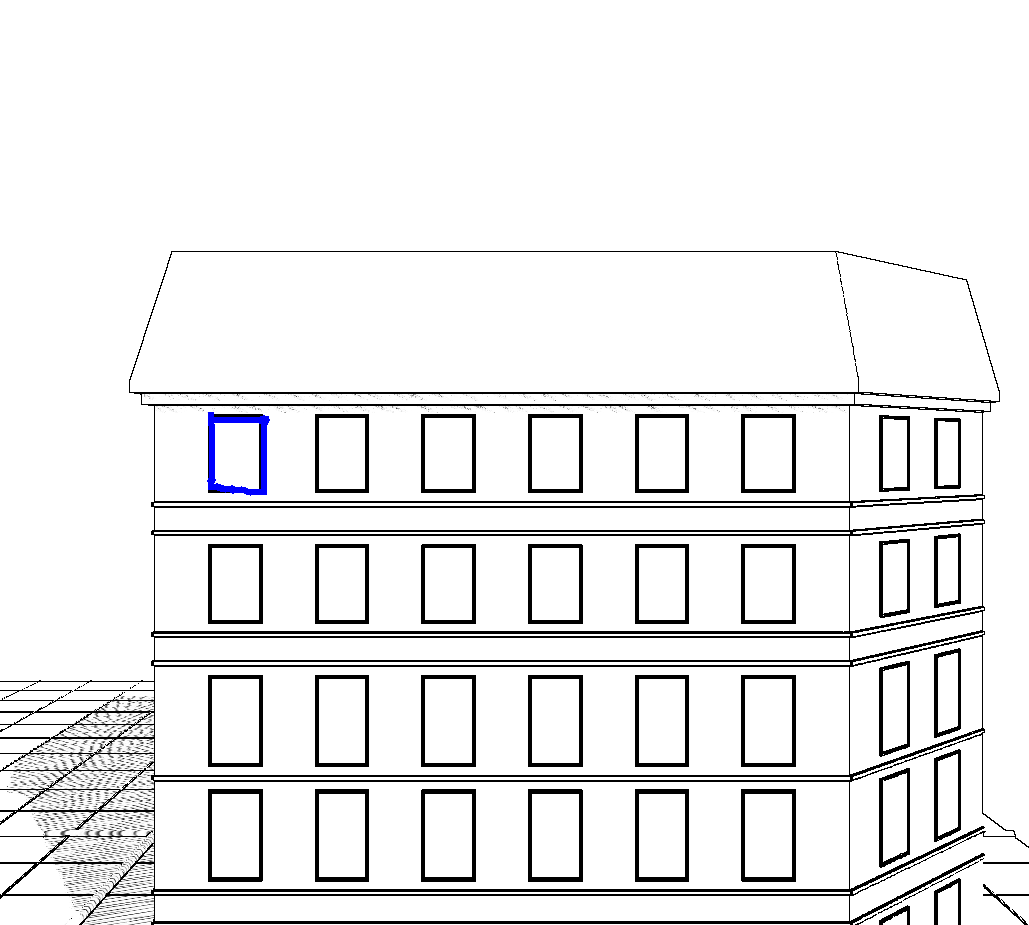 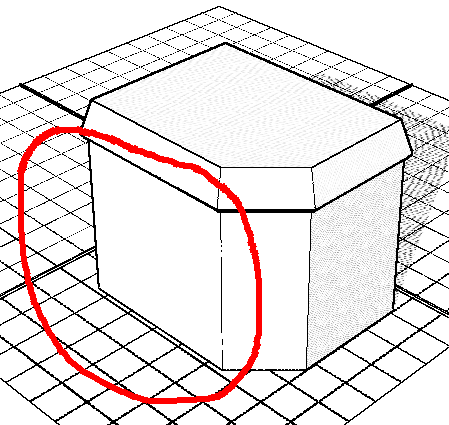 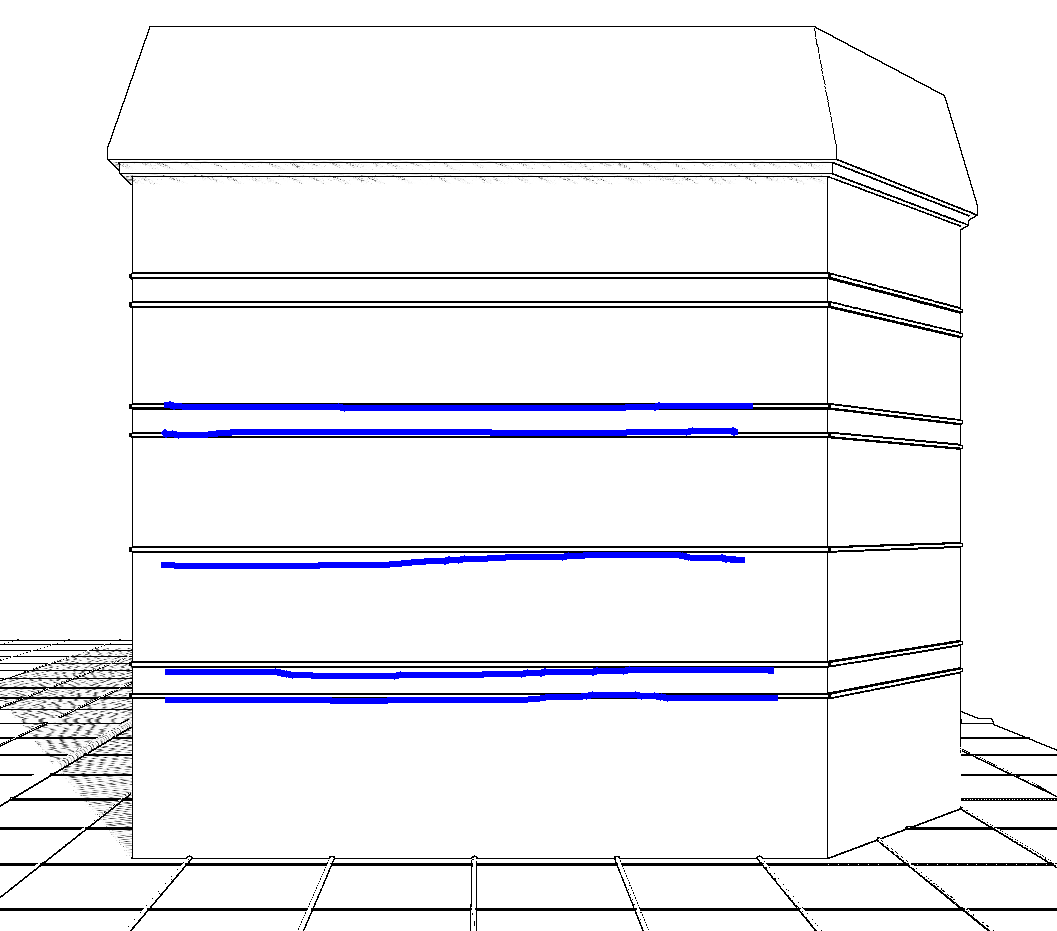 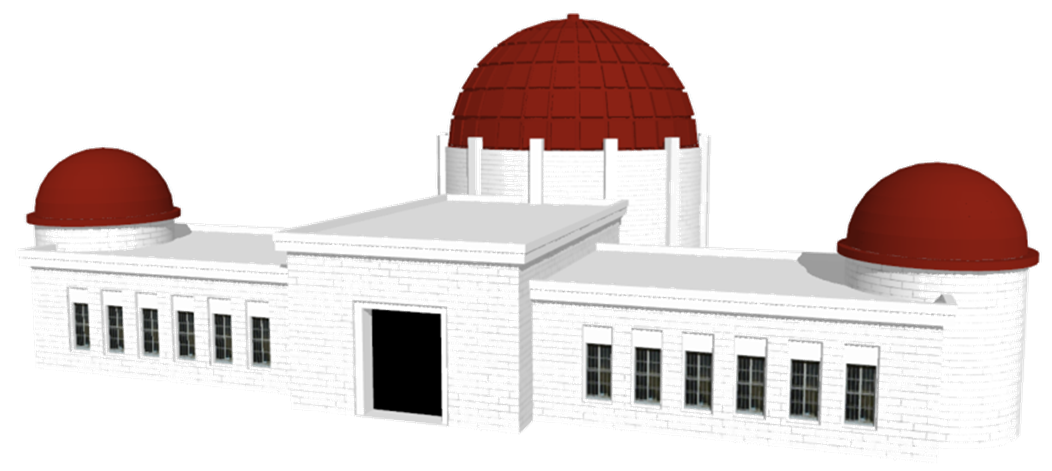 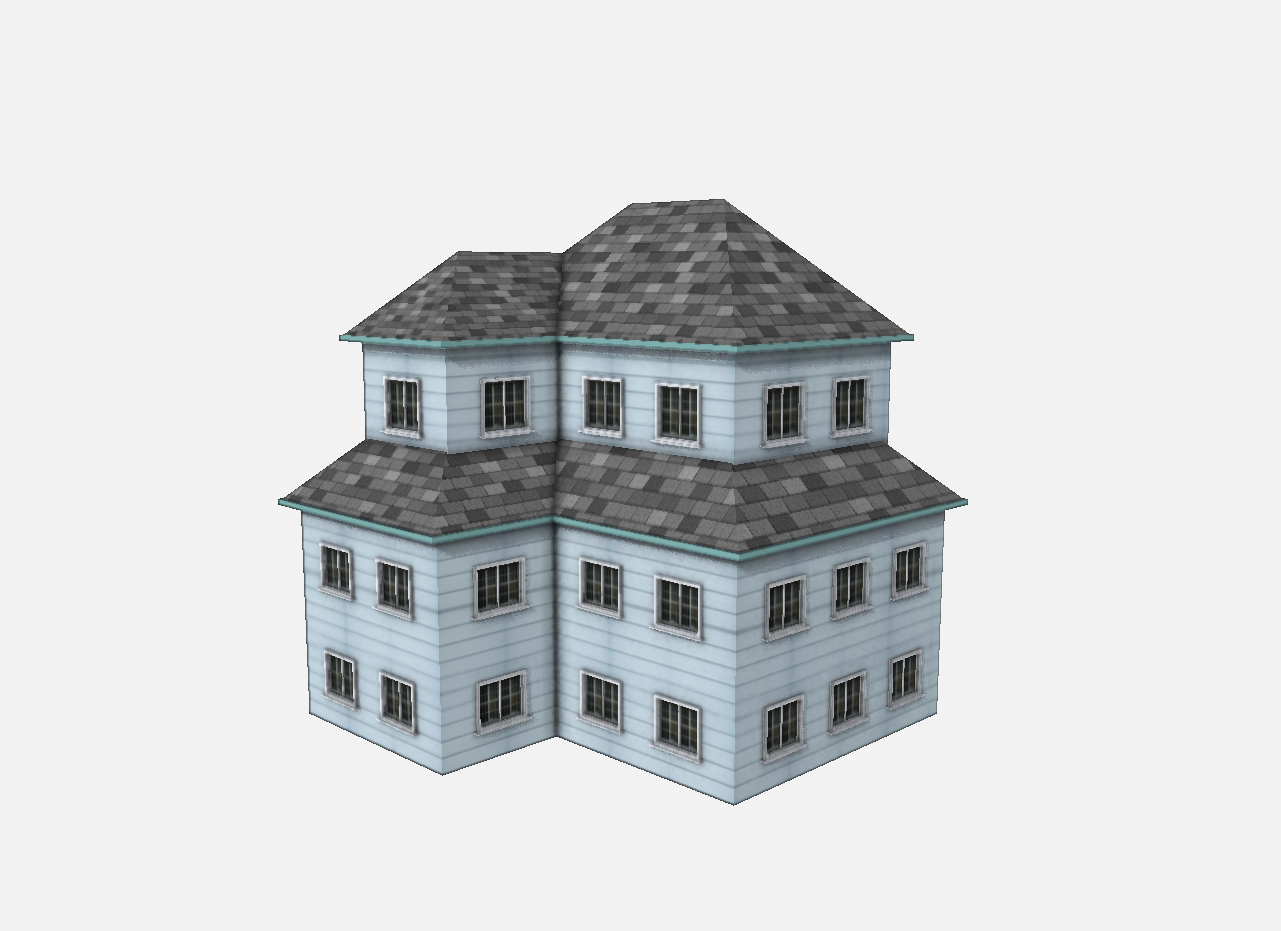 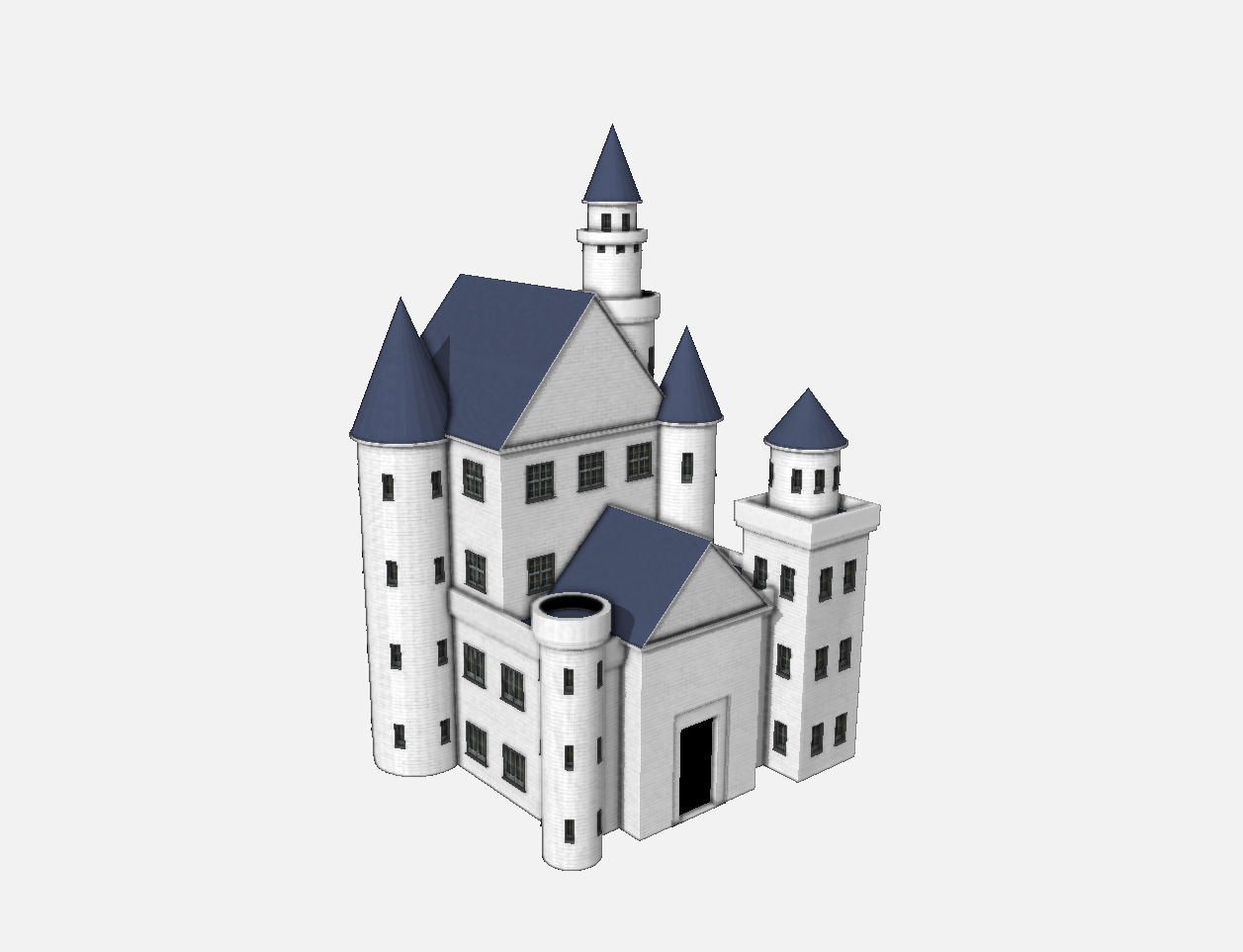 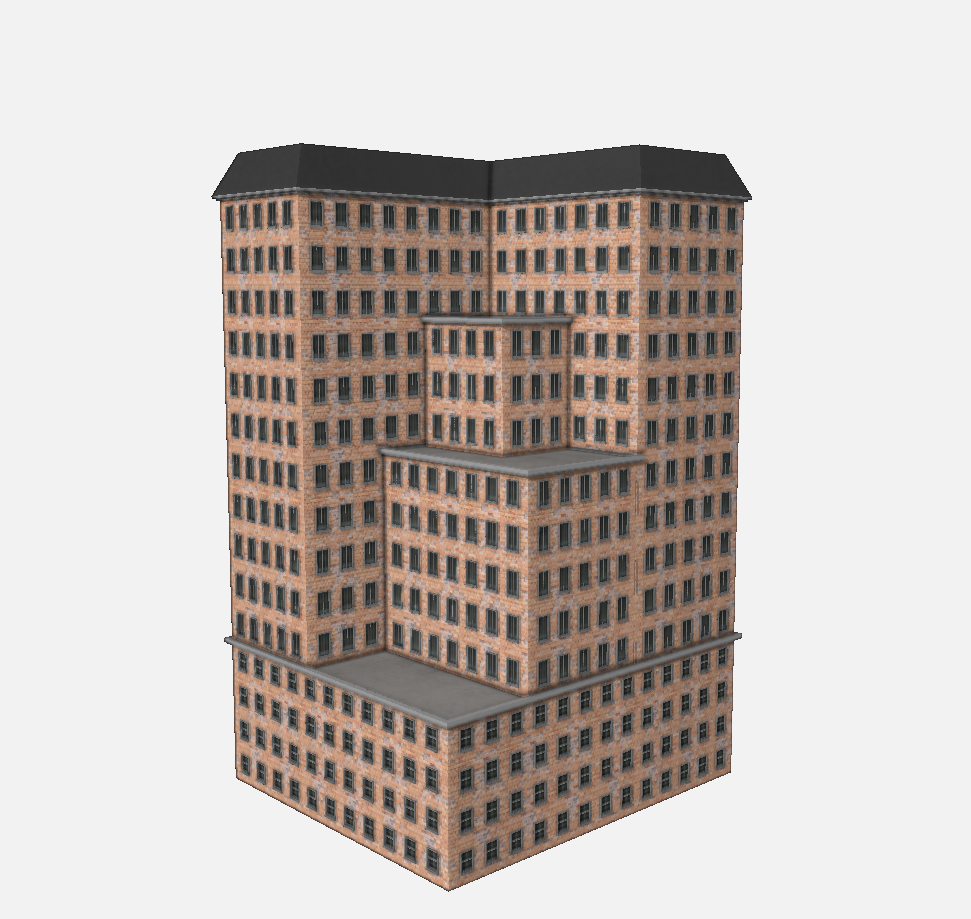 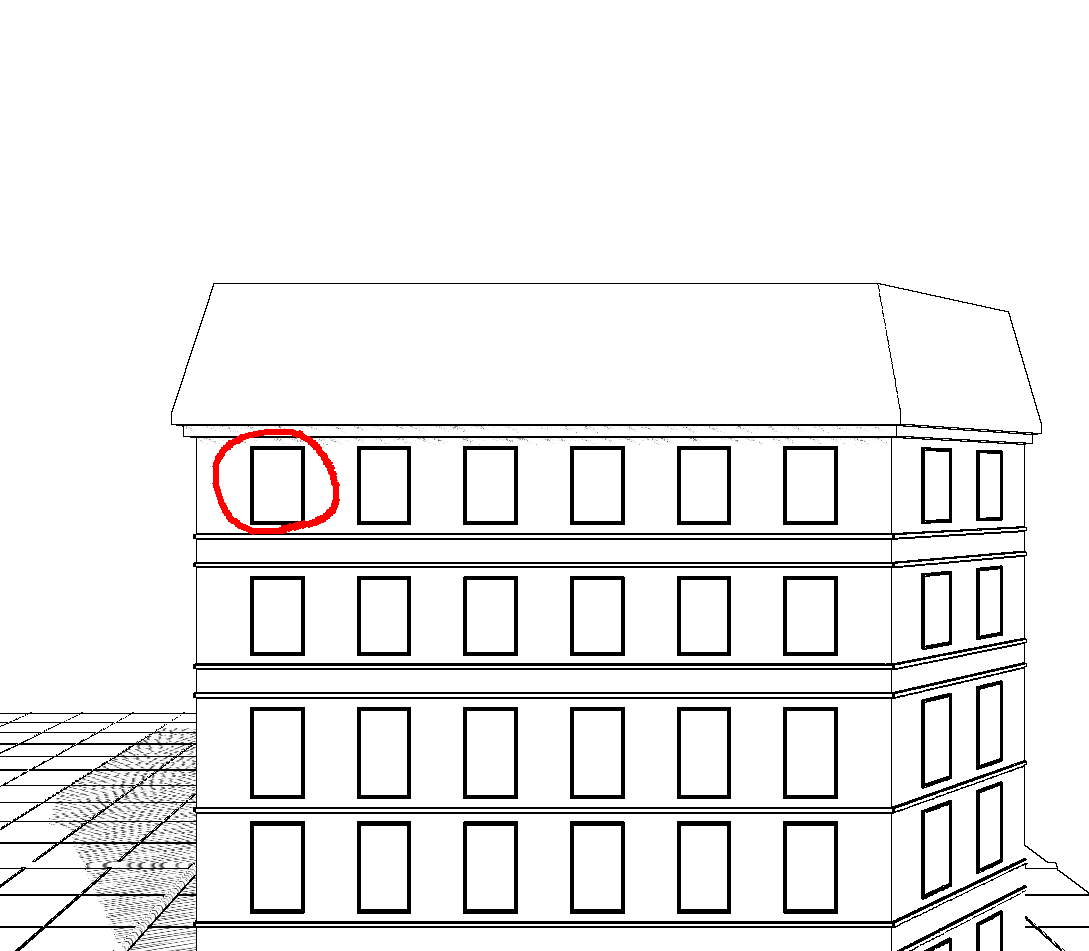 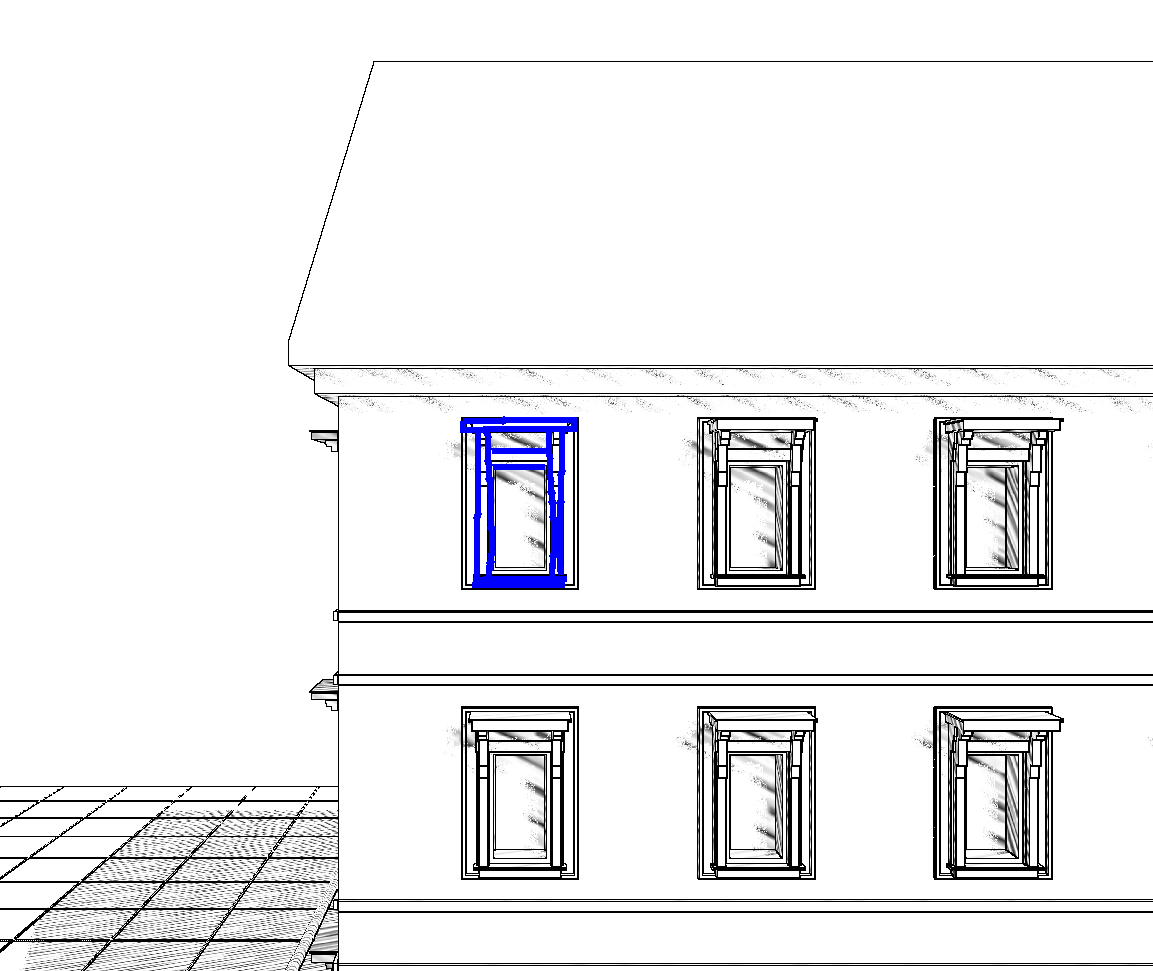 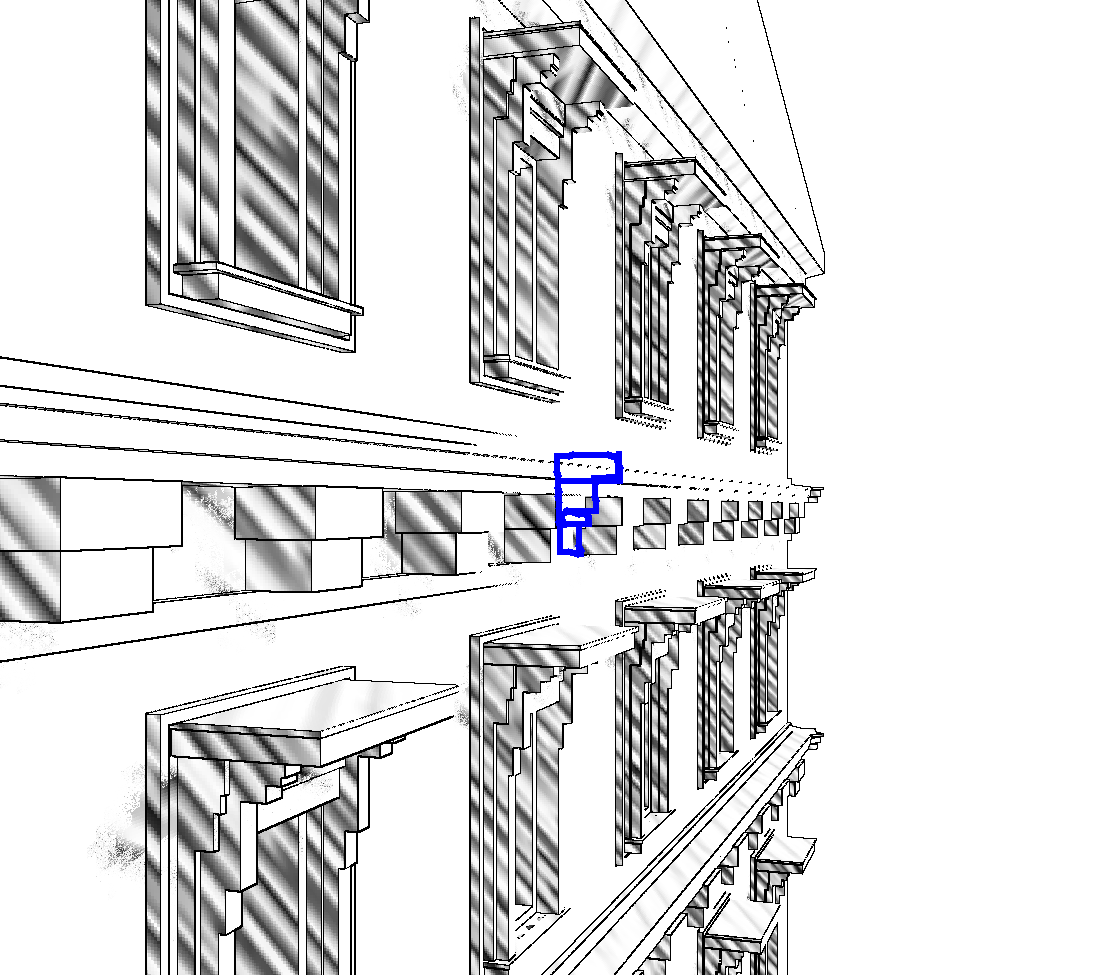 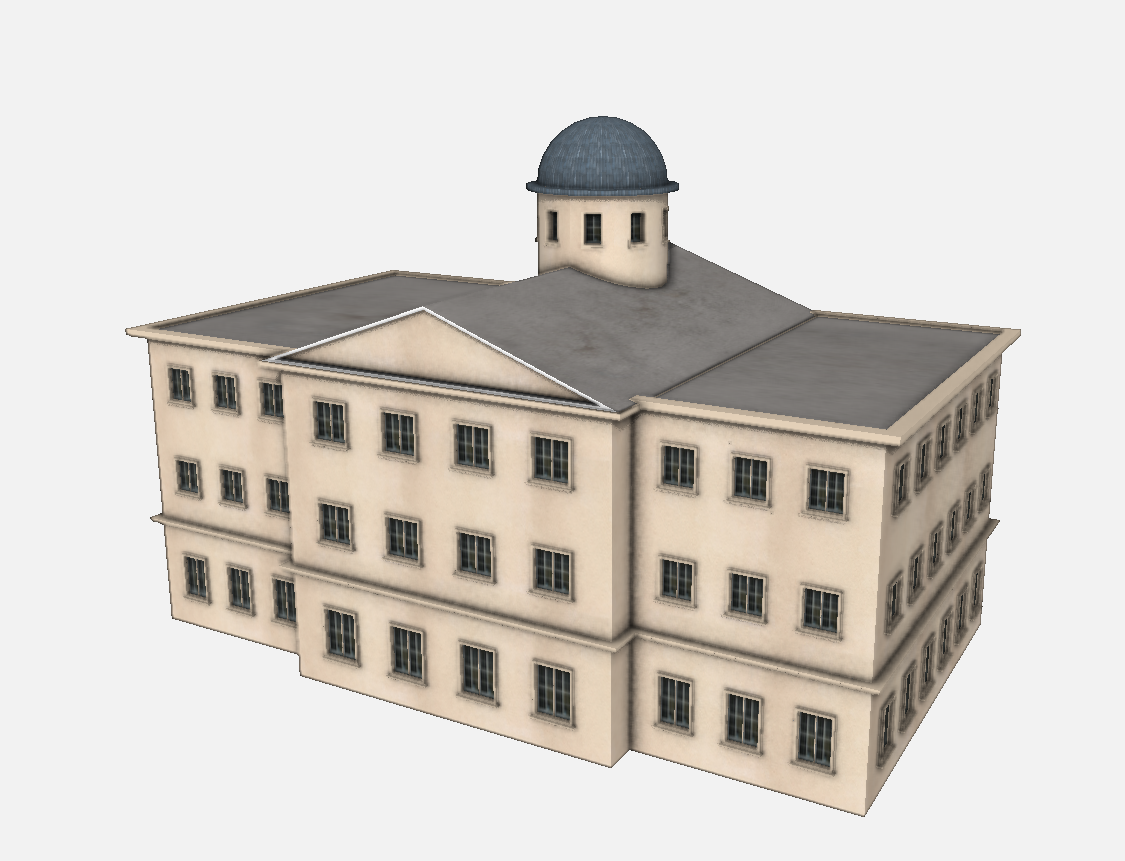 [Speaker Notes: I’ll start this section will with a brief introduction of urban modeling pipelines, forward and inverse. Then I will organize inverse procedural modeling approaches into three categories based on the input: image based, mesh based, and point based. Then some representative papers per category will be discussed.]
Procedural Modeling
Peng et al., KAUST+ASU
Computational Network Design From Functional Specifications
High level specification + input mesh -> network layout
Solve the conflicting requirements using integer programming
Manage traffic, add/remove sinks, no dead-ends, no t-junctions, etc.
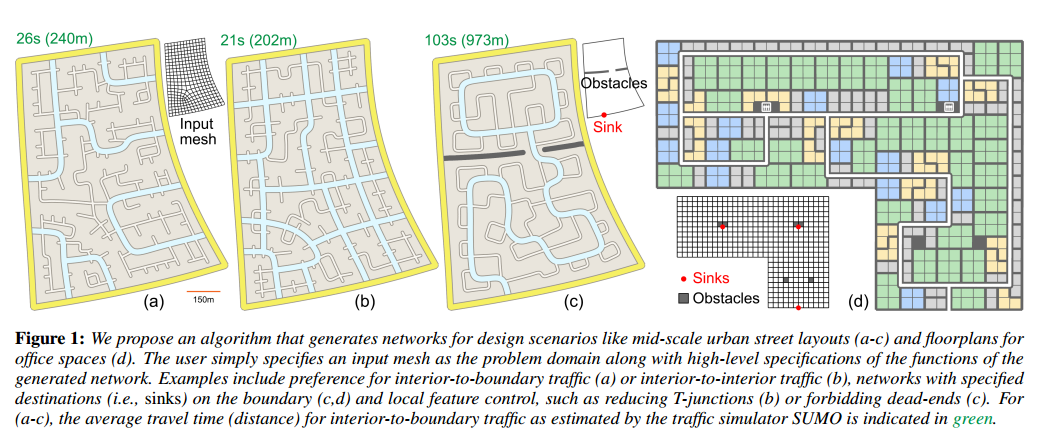 [Speaker Notes: I’ll start this section will with a brief introduction of urban modeling pipelines, forward and inverse. Then I will organize inverse procedural modeling approaches into three categories based on the input: image based, mesh based, and point based. Then some representative papers per category will be discussed.]
Procedural Modeling
Feng et al., Singapore
Crowd-Driven Mid-Scale Layout Design
Layout domain -> Crowd-aware layout 
Optimize the layout using crowd dynamics: mobility, accessibility, coziness.
Train non-linear regressors to capture f([mob,acc,coz],[geo,top])
Personal opinion: Neither enough motivation, nor evaluation
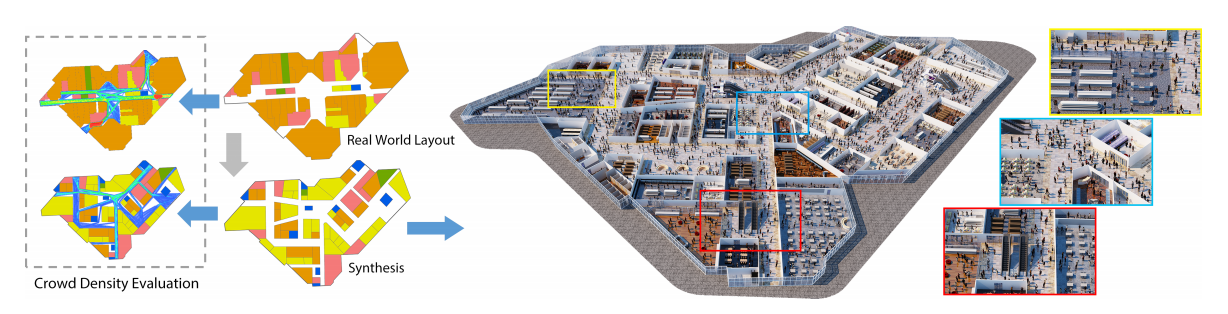 [Speaker Notes: I’ll start this section will with a brief introduction of urban modeling pipelines, forward and inverse. Then I will organize inverse procedural modeling approaches into three categories based on the input: image based, mesh based, and point based. Then some representative papers per category will be discussed.]
Procedural Modeling
Fan et al., KAUST+ASU
A Probabilistic Model for Exteriors of Residential Buildings
User sketch-> Best instances 
Sample procedural snippets by rendering
Train recognition and parameter CNNs
Provide sketch-based procedural modeling
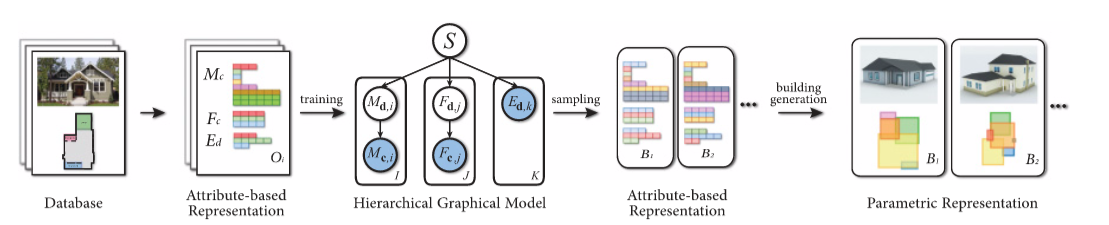 [Speaker Notes: I’ll start this section will with a brief introduction of urban modeling pipelines, forward and inverse. Then I will organize inverse procedural modeling approaches into three categories based on the input: image based, mesh based, and point based. Then some representative papers per category will be discussed.]
Sessions
Procedural modeling
Meshes
Meshes & fields
Shape signature
Fabricating structure & appearance
Computational design of structures, shapes, and sound
Correspondence & mapping
Deformable surface design
Meshes
Lyon et al., Rheinisch-Westfälische
HexEx: Robust Hexahedral Mesh Extraction
Mesh extraction from imperfect parameterization
Sanitization: Clean up numerical inconsistencies,
Extraction: Find vertices and darts from integer grid+parametric image
Post-processing: Let darts cancel to get rid of flipping
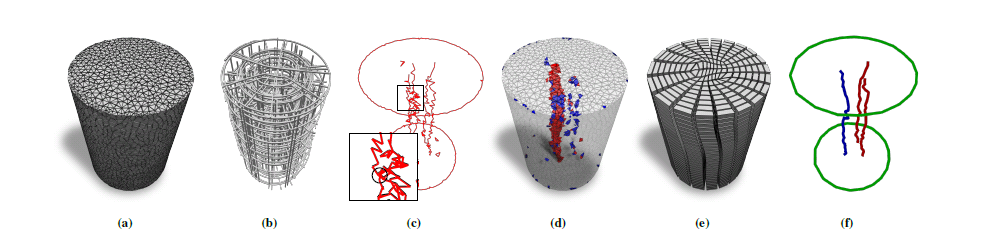 [Speaker Notes: I’ll start this section will with a brief introduction of urban modeling pipelines, forward and inverse. Then I will organize inverse procedural modeling approaches into three categories based on the input: image based, mesh based, and point based. Then some representative papers per category will be discussed.]
Meshes
Fang et al., Zhejiang
All-Hex Meshing Using Closed Form-Induced Polycubes
A frame field without internal singularities to guide the polycube construction 
Extends the vector fields associated with the polycube from exact forms to closed forms
Curl free everywhere, but may be not globally integrable
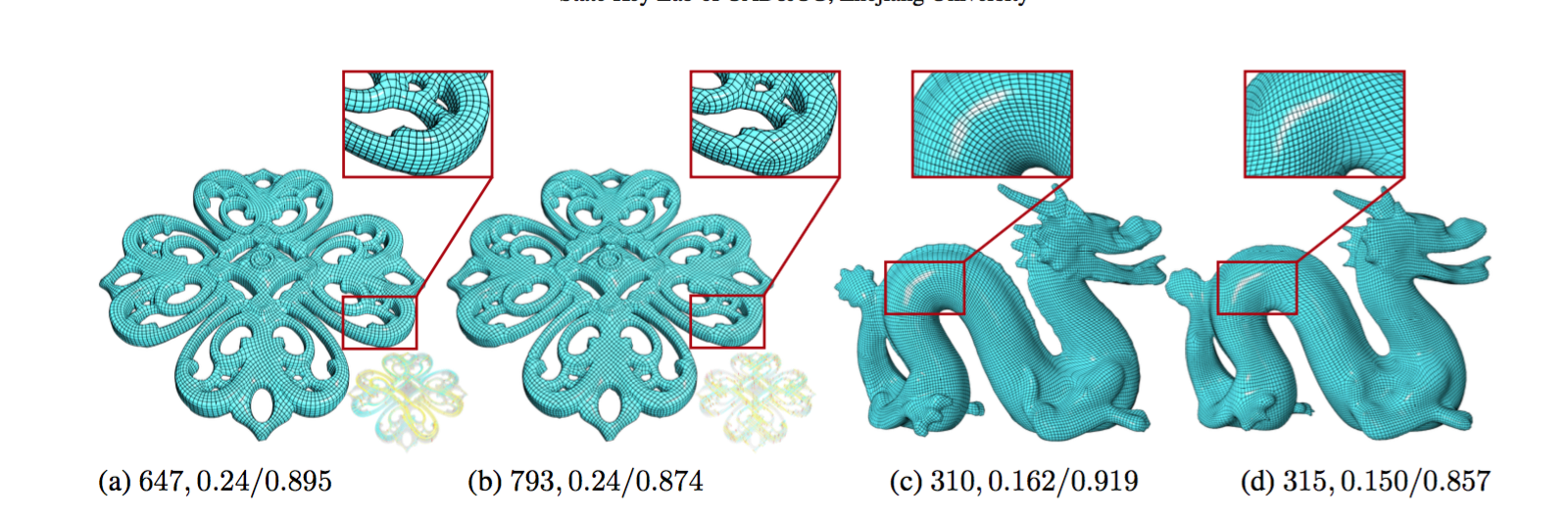 [Speaker Notes: I’ll start this section will with a brief introduction of urban modeling pipelines, forward and inverse. Then I will organize inverse procedural modeling approaches into three categories based on the input: image based, mesh based, and point based. Then some representative papers per category will be discussed.]
Meshes
Qin et al., Hong Kong
Fast and Exact Discrete Geodesic Computation Based on Triangle-Oriented Wavefront Propagation
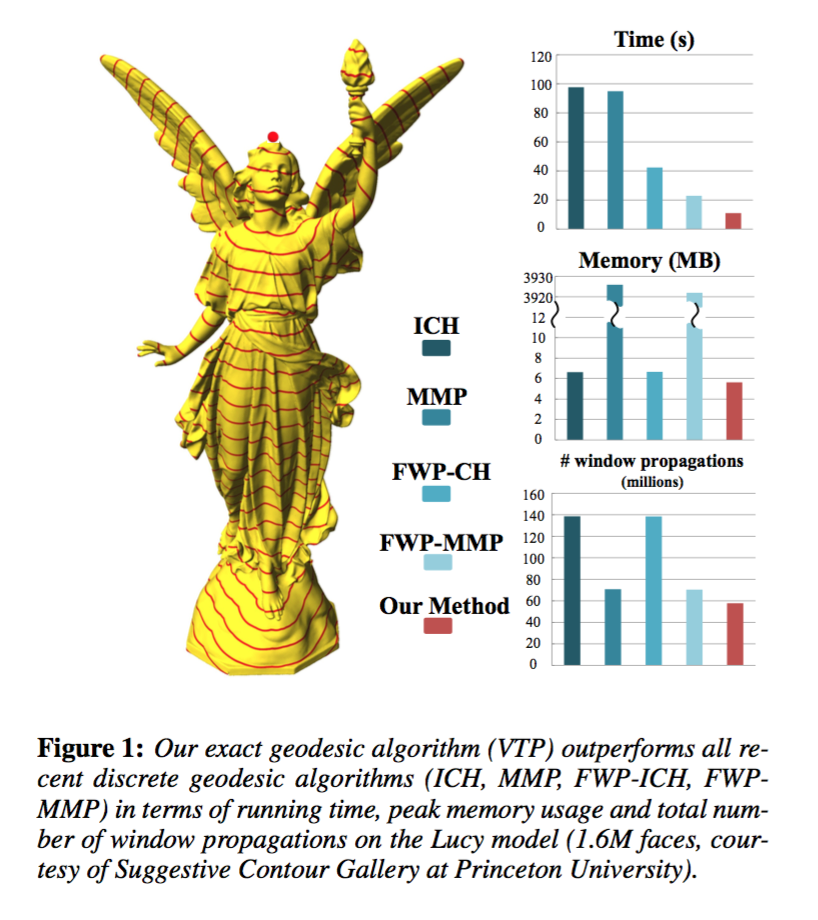 A new geodesic computation algorithm based on a triangle-oriented region growing scheme 
An exhaustive analysis of window propagation on geodesic
[Speaker Notes: I’ll start this section will with a brief introduction of urban modeling pipelines, forward and inverse. Then I will organize inverse procedural modeling approaches into three categories based on the input: image based, mesh based, and point based. Then some representative papers per category will be discussed.]
Meshes
Yeung et al., Purdue
Interactively Cutting and Constraining Vertices in Meshes Using Augmented Matrices
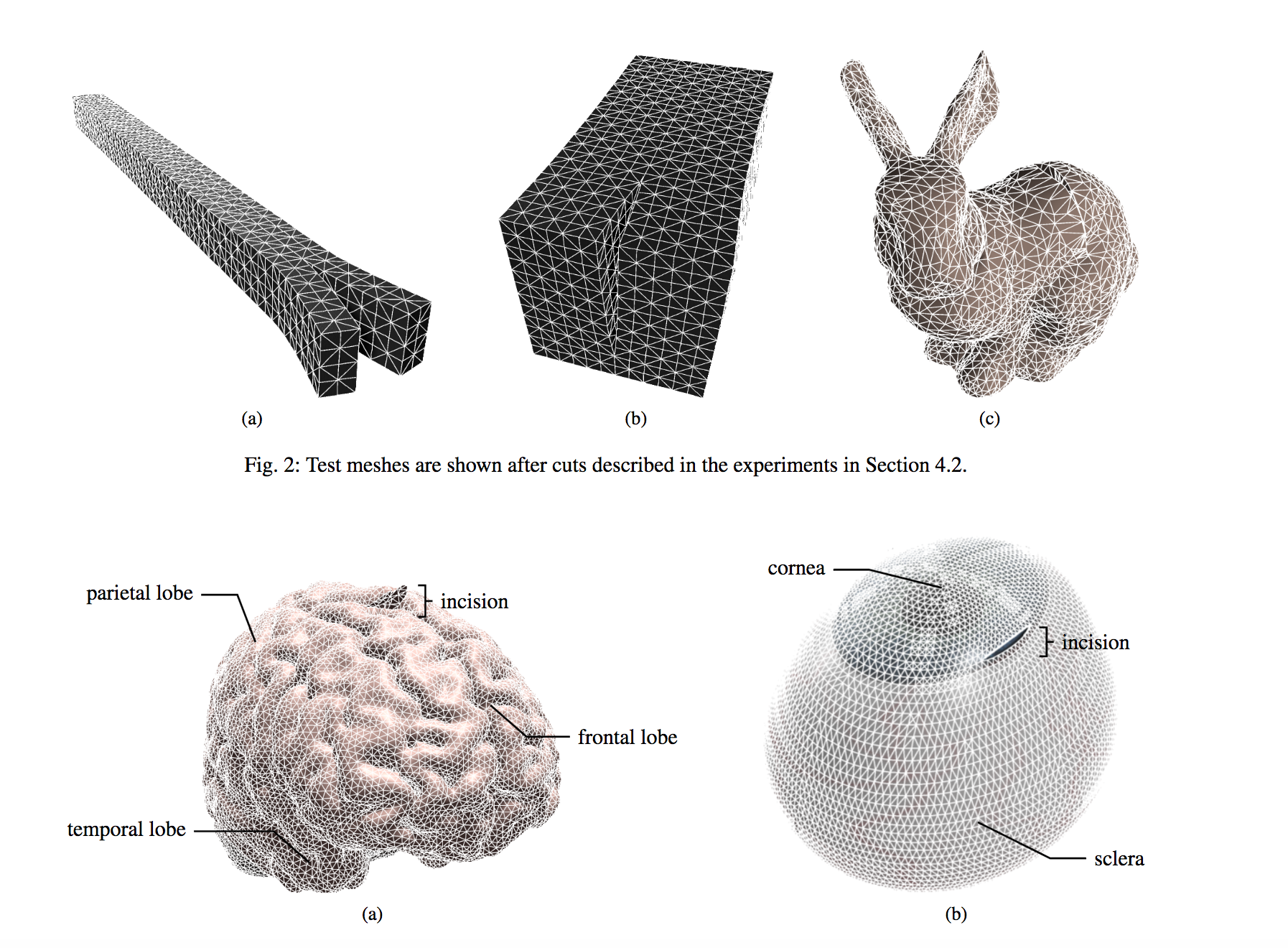 A finite element solution method that is well-suited for interactive simulations of cutting meshes in the regime of linear elastic models.
Fast updates to the solution of the stiffness system for real-time changes in mesh connectivity and boundary conditions.
[Speaker Notes: I’ll start this section will with a brief introduction of urban modeling pipelines, forward and inverse. Then I will organize inverse procedural modeling approaches into three categories based on the input: image based, mesh based, and point based. Then some representative papers per category will be discussed.]
Sessions
Procedural modeling
Meshes
Meshes & fields
Shape signature
Fabricating structure & appearance
Computational design of structures, shapes, and sound
Correspondence & mapping
Deformable surface design
Meshes & Fields
Liu et al., Pixar+CalTech
Discrete Connection and Covariant Derivative for Vector-Field Analysis and Design
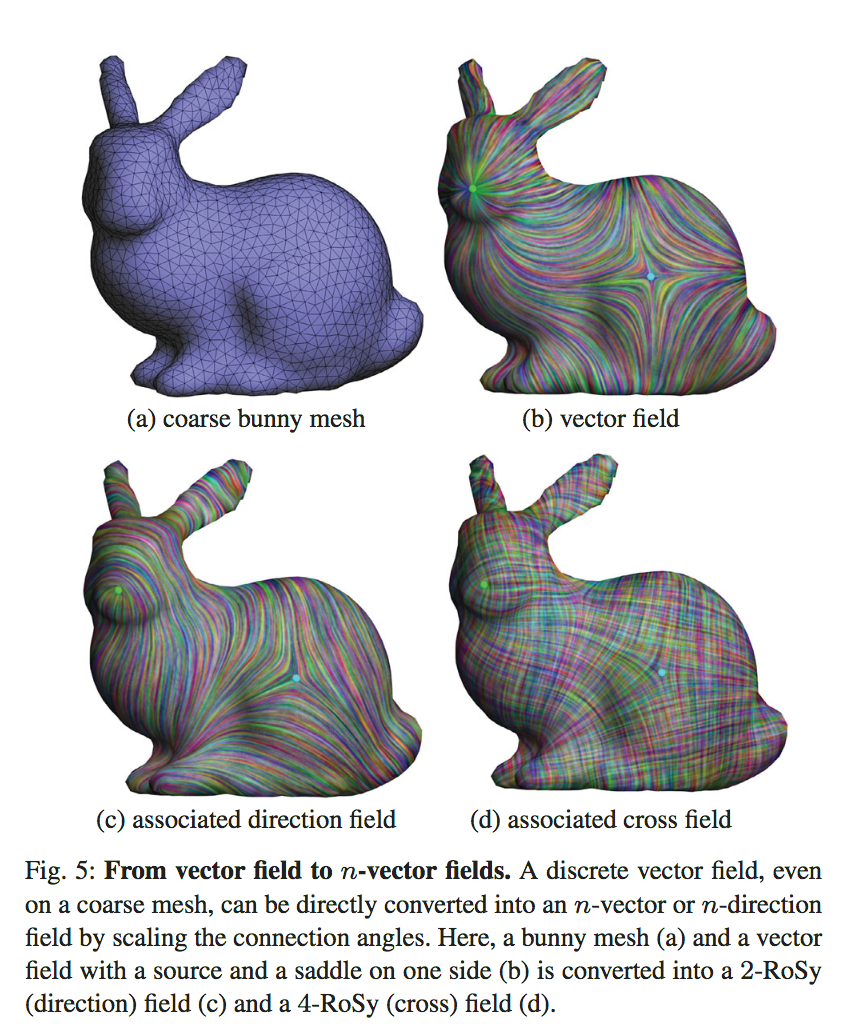 a discrete definition of connection on simplicial manifolds, 
involving closed-form continuous expressions within simplices and
finite rotations across simplices.
The finite-dimensional parameters of this connection are optimally computed by minimizing a quadratic measure of the deviation to Levi-Civita connection induced by the embedding of the input triangle mesh.
A covariant derivative is constructed through exact differentiation, leading to explicit expressions for local integrals of first-order derivatives, and for L2-based energies. 
With applications to  the design and analysis of vector, n-vector, and n-direction fields.
[Speaker Notes: I’ll start this section will with a brief introduction of urban modeling pipelines, forward and inverse. Then I will organize inverse procedural modeling approaches into three categories based on the input: image based, mesh based, and point based. Then some representative papers per category will be discussed.]
Meshes & Fields
De Goes et al., Pixar+CalTech
Subdivision Exterior Calculus for Geometry Processing
A new calculus for subdivision surfaces!
Conversion of DEC from polygonal domain to SEC to subdivision domain.
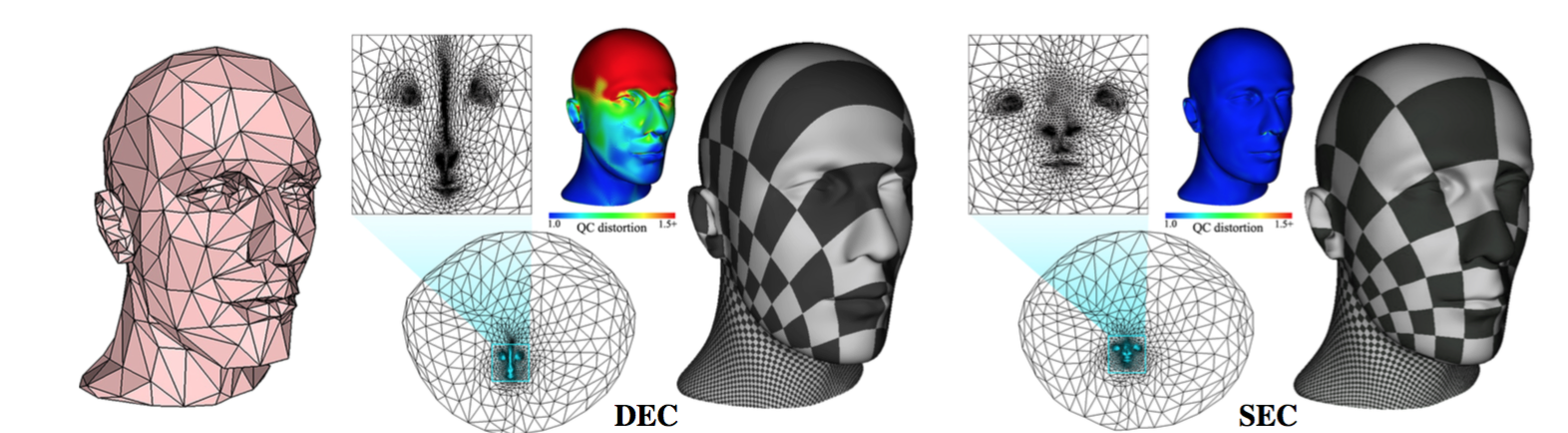 [Speaker Notes: I’ll start this section will with a brief introduction of urban modeling pipelines, forward and inverse. Then I will organize inverse procedural modeling approaches into three categories based on the input: image based, mesh based, and point based. Then some representative papers per category will be discussed.]
Meshes & Fields
Kovalsky et al., Weizmann
Accelerated Quadratic Proxy for Geometric Optimization
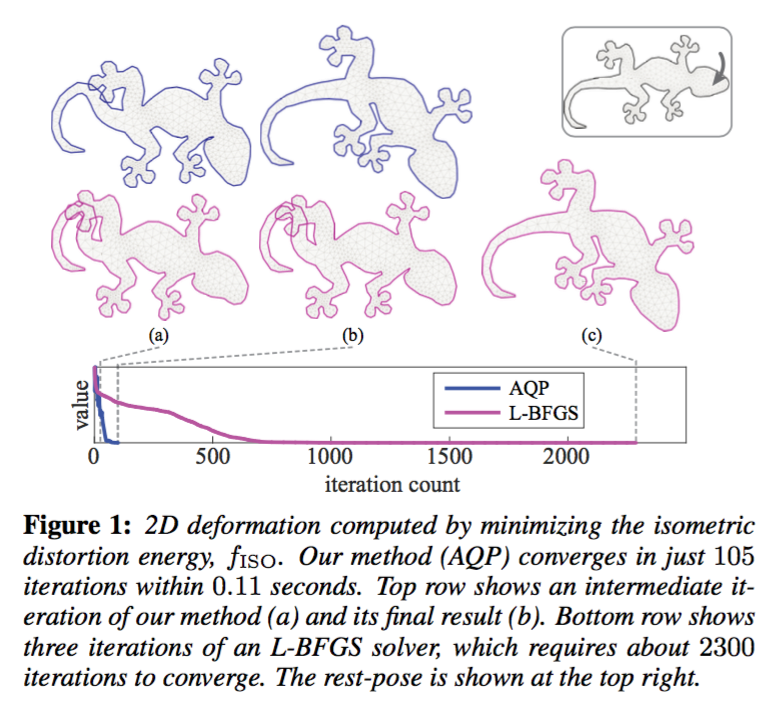 A simple first- order algorithm for the optimization of geometric energies over meshes 
Replace Laplacian-like terms with Hessians using locally quadratic polynomial proxy
[Speaker Notes: I’ll start this section will with a brief introduction of urban modeling pipelines, forward and inverse. Then I will organize inverse procedural modeling approaches into three categories based on the input: image based, mesh based, and point based. Then some representative papers per category will be discussed.]
Meshes & Fields
Li et al.
G1 Non-Uniform Catmull-Clark Surfaces
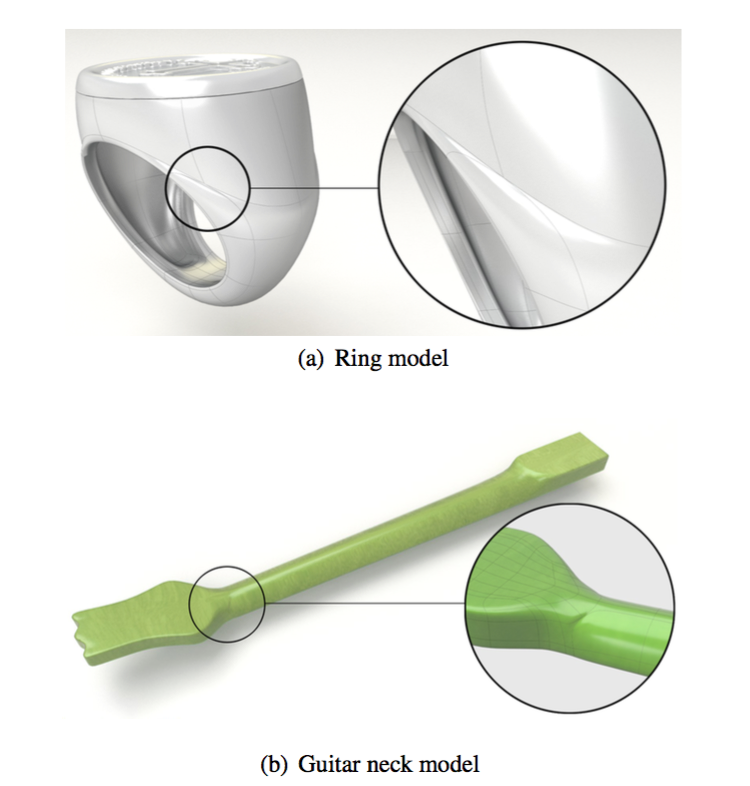 New refinement rules for non-uniform Catmull- Clark surfaces 
Design an “eigen polyhedron” in R2 for each extraordinary point, and
Formulate refinement rules for which refinement of the eigen polyhedron reduces to a scale and translation
In a nutshell, wrinkle-free blending functions for Catmull-Clark surfaces of any generator knot.
[Speaker Notes: I’ll start this section will with a brief introduction of urban modeling pipelines, forward and inverse. Then I will organize inverse procedural modeling approaches into three categories based on the input: image based, mesh based, and point based. Then some representative papers per category will be discussed.]
Sessions
Procedural modeling
Meshes
Meshes & fields
Shape signature
Fabricating structure & appearance
Computational design of structures, shapes, and sound
Correspondence & mapping
Deformable surface design
Shape Signature
Wang et al., China
Construction of Manifolds via Compatible Sparse Representations
A novel approach for constructing manifolds from discrete meshes based on sparse optimization
Local geometry -> atom functions
Global optimization -> combine sparse locals
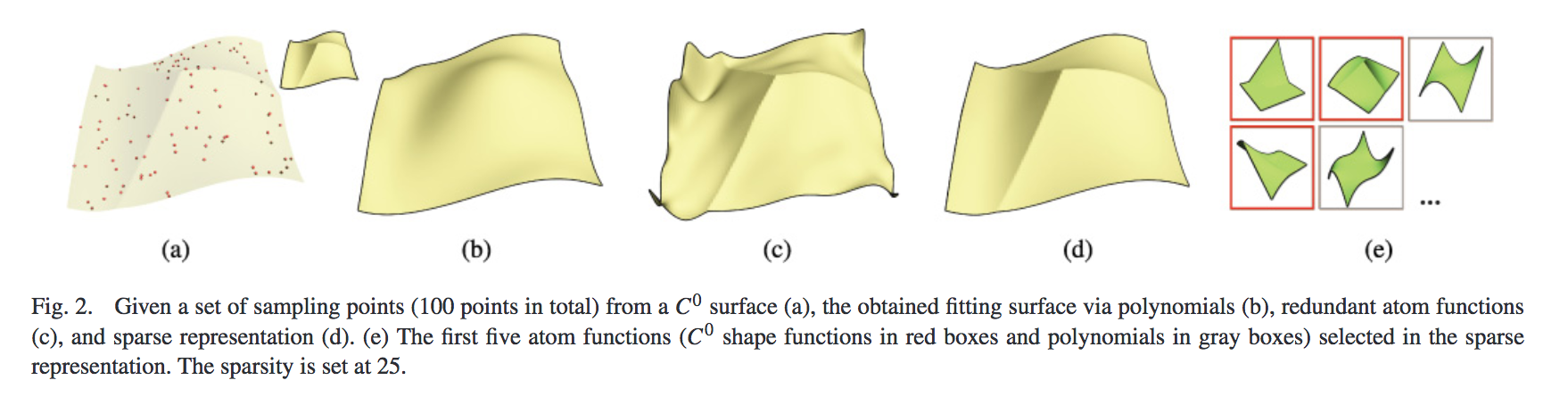 [Speaker Notes: I’ll start this section will with a brief introduction of urban modeling pipelines, forward and inverse. Then I will organize inverse procedural modeling approaches into three categories based on the input: image based, mesh based, and point based. Then some representative papers per category will be discussed.]
Shape Signature
Xin et al., Ningbo
Intrinsic Girth Function for Shape Processing
A new intrinsic function 3D shapes and use it for shape description and geometric feature detection.
For a point p on the surface, IGF(p) is the length of the shortest nonzero geodesic path starting and ending at p.
invariant under isometry,
insensitive to mesh tessellations, 
robust to surface noise
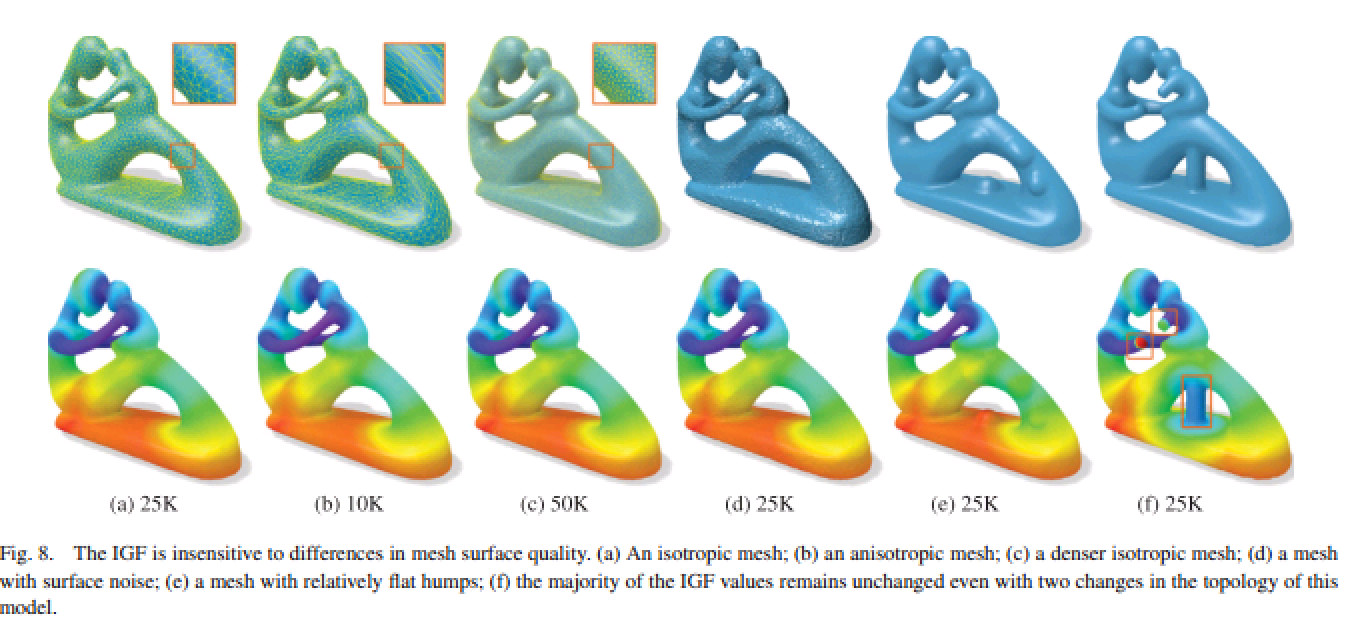 [Speaker Notes: I’ll start this section will with a brief introduction of urban modeling pipelines, forward and inverse. Then I will organize inverse procedural modeling approaches into three categories based on the input: image based, mesh based, and point based. Then some representative papers per category will be discussed.]
Shape Signature
Valentin et al., Microsoft
SemanticPaint: Interactive Segmentation and Learning of 3D Worlds
Scan, reconstruct, segment and label simultaneously
Volumetric data + mean-field inference on CRF + forests as labels
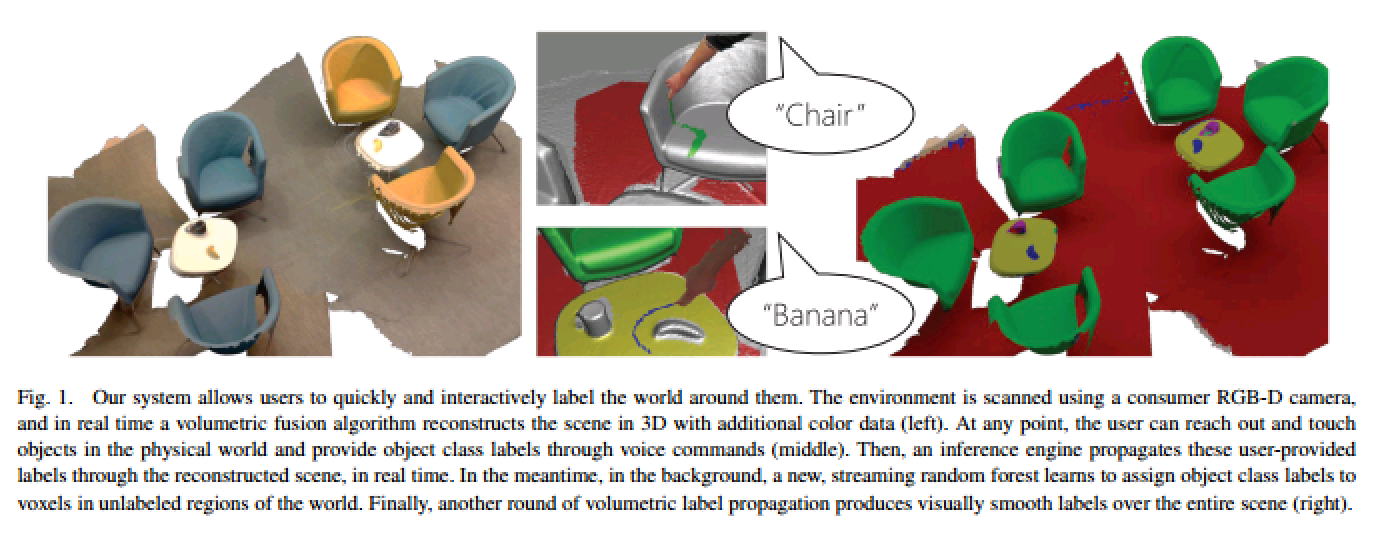 [Speaker Notes: I’ll start this section will with a brief introduction of urban modeling pipelines, forward and inverse. Then I will organize inverse procedural modeling approaches into three categories based on the input: image based, mesh based, and point based. Then some representative papers per category will be discussed.]
Shape Signature
Sahillioglu et al., METU
Detail-Preserving Mesh Unfolding for Non-Rigid Shape Retrieval
A shape deformation algorithm that unfolds any given 3D shape into a canonical pose that is invariant to nonrigid transformations.
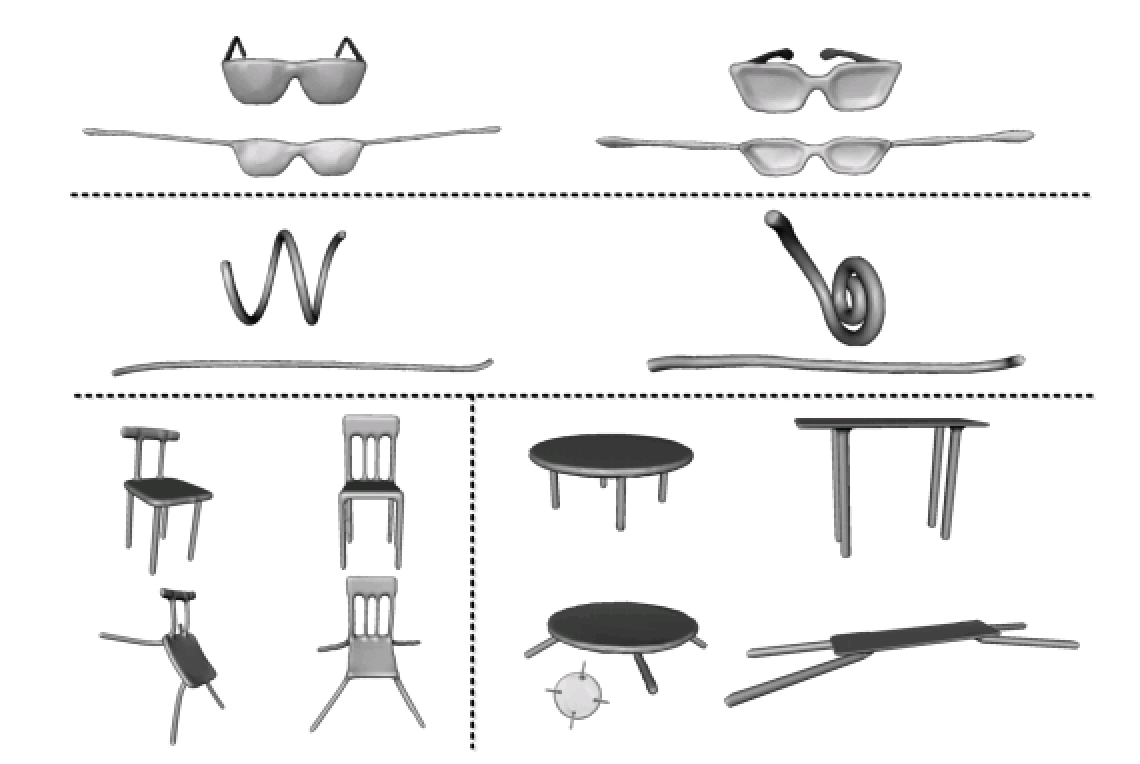 preserve details for content-based nonrigid shape retrieval applications
A mesh in 3D -> move each vertex as far as possible subject to finite element regularization constraints
[Speaker Notes: I’ll start this section will with a brief introduction of urban modeling pipelines, forward and inverse. Then I will organize inverse procedural modeling approaches into three categories based on the input: image based, mesh based, and point based. Then some representative papers per category will be discussed.]
Sessions
Procedural modeling
Meshes
Meshes & fields
Shape signature
Fabricating structure & appearance
Computational design of structures, shapes, and sound
Correspondence & mapping
Deformable surface design
Coming soon!
Sessions
Procedural modeling
Meshes
Meshes & fields
Shape signature
Fabricating structure & appearance
Computational design of structures, shapes, and sound
Correspondence & mapping
Deformable surface design
Fabricating structure & appearance
Schüller et al., Disney+ETH
Computational Thermoforming
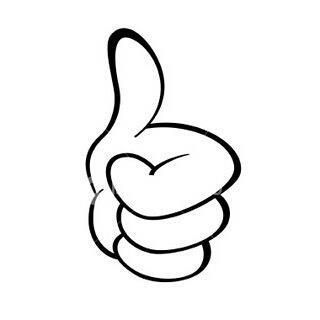 Customize fabrication of 3D textured objects.
Create a pre-distorted image from the 3D textured model,
And wrap the sheet onto the 3D printed object.
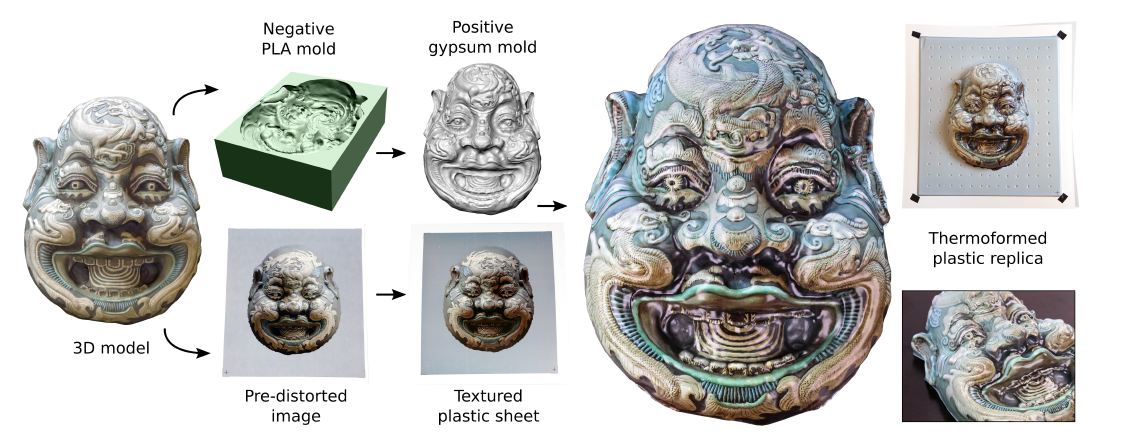 [Speaker Notes: I’ll start this section will with a brief introduction of urban modeling pipelines, forward and inverse. Then I will organize inverse procedural modeling approaches into three categories based on the input: image based, mesh based, and point based. Then some representative papers per category will be discussed.]
Fabricating structure & appearance
Martínez et al., INRIA
Procedural Voronoi Foams for Additive Manufacturing
Geometry from elasticity, using microstructures
Generate and print objects with spatially varying elasticity
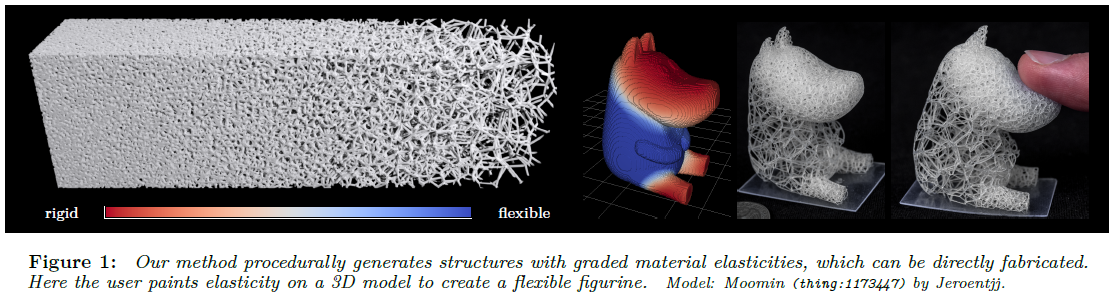 [Speaker Notes: I’ll start this section will with a brief introduction of urban modeling pipelines, forward and inverse. Then I will organize inverse procedural modeling approaches into three categories based on the input: image based, mesh based, and point based. Then some representative papers per category will be discussed.]
Fabricating structure & appearance
Zhao et al., Shandong
Printed Perforated Lampshades for Continuous Projective Images
A technique for designing 3D printed perforated lampshades that project grayscale images
Given the geometry of the lampshade and a target grayscale image, 
compute a distribution of tiny holes over the shell, 
the combined footprints of the light through the holes form the target image on a nearby diffuse surface. 
The objective is to approximate the continuous tones and the spatial detail of the target image
[Speaker Notes: I’ll start this section will with a brief introduction of urban modeling pipelines, forward and inverse. Then I will organize inverse procedural modeling approaches into three categories based on the input: image based, mesh based, and point based. Then some representative papers per category will be discussed.]
Fabricating structure & appearance
Brunton et al., Fraunhofer IGD
Pushing the Limits of 3D Color Printing: Error Diffusion With Translucent Materials
An error diffusion halftoning approach to achieve full color with multi-jet printers 
Operates on multiple isosurfaces or layers within the object
A novel traversal algorithm for voxel surfaces, which allows the transfer of existing error diffusion algorithms from 2D printing
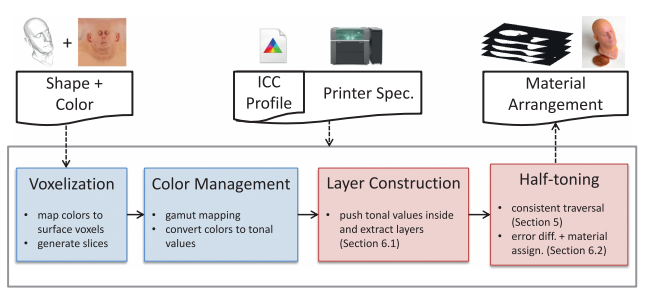 [Speaker Notes: I’ll start this section will with a brief introduction of urban modeling pipelines, forward and inverse. Then I will organize inverse procedural modeling approaches into three categories based on the input: image based, mesh based, and point based. Then some representative papers per category will be discussed.]
Fabricating structure & appearance
Song et al., China
CofiFab: Coarse-to-Fine Fabrication of Large 3D Objects
3D printing (details on layers) + 2D laser cutting (base to connect)
An optimization model to compute fabricatable polyhedrons of max volume
An interlocking scheme to connect the laser-cut parts
An optimization for partitioning the external shell into 3D-printable parts
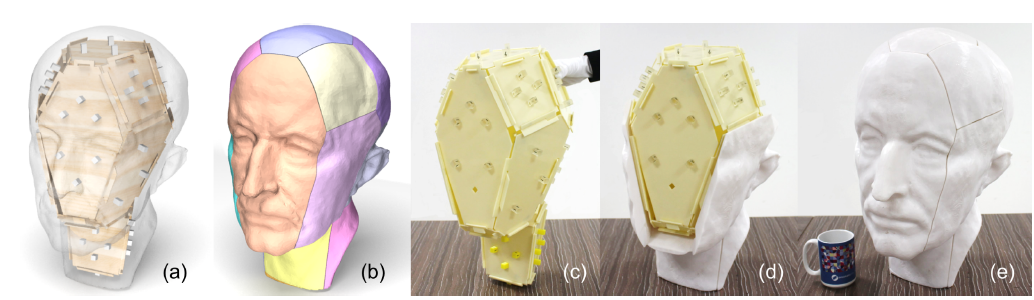 [Speaker Notes: I’ll start this section will with a brief introduction of urban modeling pipelines, forward and inverse. Then I will organize inverse procedural modeling approaches into three categories based on the input: image based, mesh based, and point based. Then some representative papers per category will be discussed.]
Sessions
Procedural modeling
Meshes
Meshes & fields
Shape signature
Fabricating structure & appearance
Computational design of structures, shapes, and sound
Correspondence & mapping
Deformable surface design
Computational design of structures, shapes, and sound
Shin et al., MIT
Reconciling Elastic and Equilibrium Methods for Static Analysis
Coupled analysis of FEM and equilibrium models for linear elasticity.
Present a unified formulation for the two approaches to stability analysis.
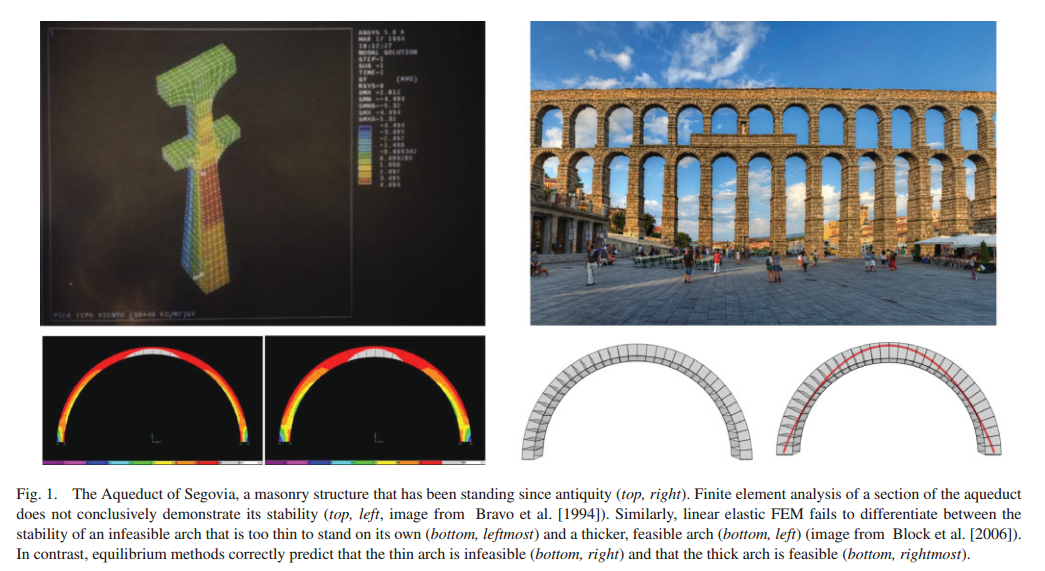 [Speaker Notes: I’ll start this section will with a brief introduction of urban modeling pipelines, forward and inverse. Then I will organize inverse procedural modeling approaches into three categories based on the input: image based, mesh based, and point based. Then some representative papers per category will be discussed.]
Computational design of structures, shapes, and sound
Villalba et al., Austria
Computational Design of Stable Planar-Rod Structures
Planar input contours -> stable, self-supporting wire sculpture
Determine feasibility, ordering of wires
Optimize the shape to maximize stability under friction
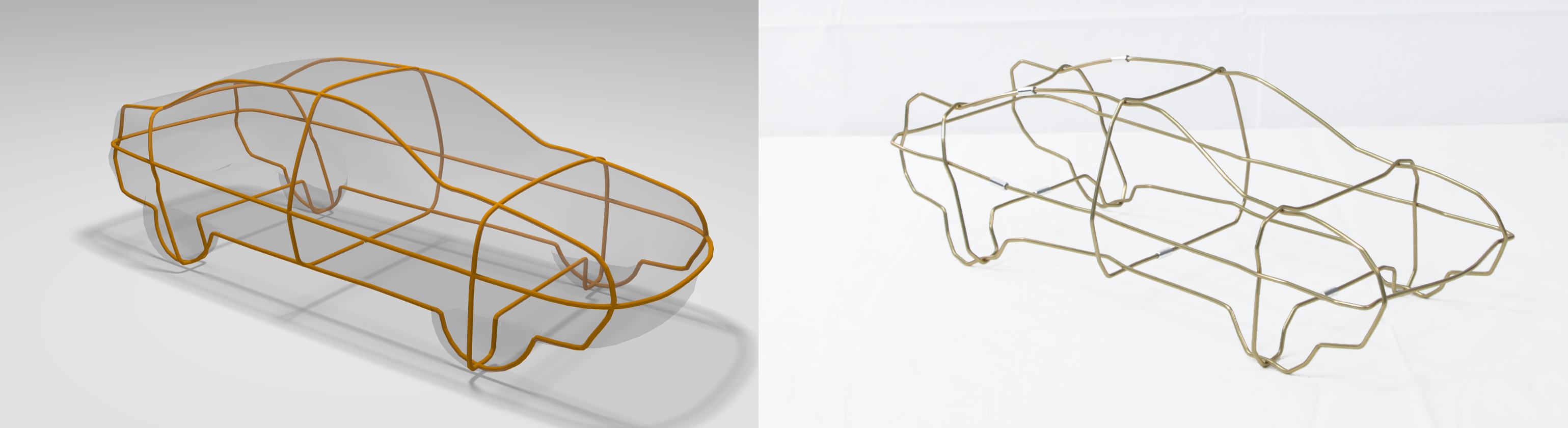 [Speaker Notes: I’ll start this section will with a brief introduction of urban modeling pipelines, forward and inverse. Then I will organize inverse procedural modeling approaches into three categories based on the input: image based, mesh based, and point based. Then some representative papers per category will be discussed.]
Computational design of structures, shapes, and sound
Musialski et al., TUW
Non-Linear Shape Optimization Using Local Subspace Projections
Surface representation + design goal -> projections to local subspaces -> optimal solutions based on the problem.
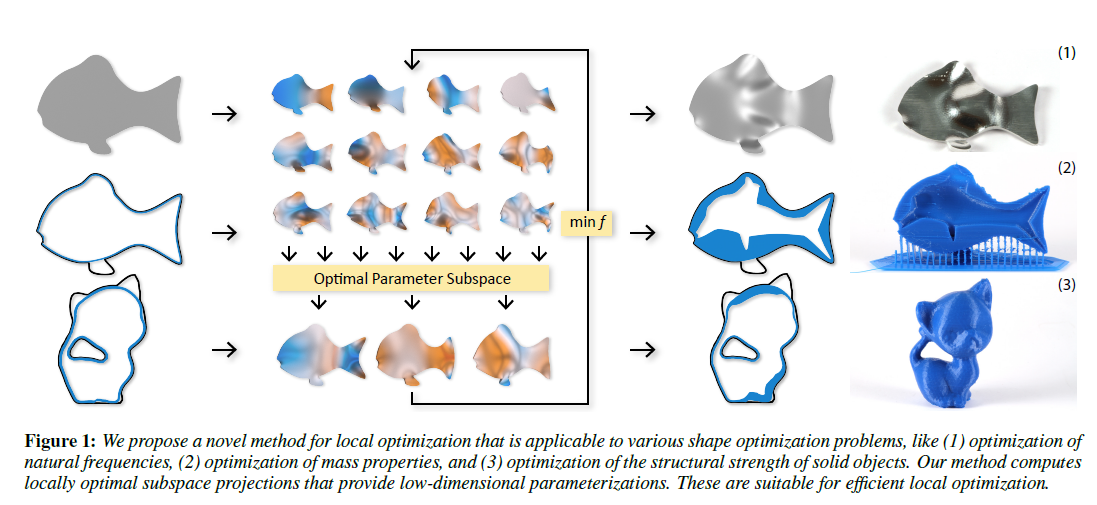 [Speaker Notes: I’ll start this section will with a brief introduction of urban modeling pipelines, forward and inverse. Then I will organize inverse procedural modeling approaches into three categories based on the input: image based, mesh based, and point based. Then some representative papers per category will be discussed.]
Computational design of structures, shapes, and sound
Li et al., Columbia
Acoustic Voxels: Computational Optimization of Modular Acoustic Filters
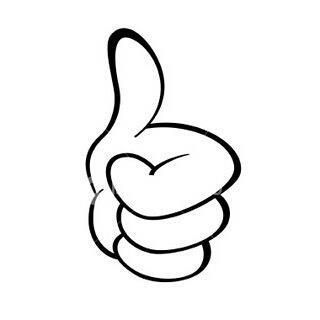 Define a building block of sound, represented by its transmission matrix
Optimize the combination and parameters of the building blocks for the target acoustic filter within the target shape
[Speaker Notes: I’ll start this section will with a brief introduction of urban modeling pipelines, forward and inverse. Then I will organize inverse procedural modeling approaches into three categories based on the input: image based, mesh based, and point based. Then some representative papers per category will be discussed.]
Sessions
Procedural modeling
Meshes
Meshes & fields
Shape signature
Fabricating structure & appearance
Computational design of structures, shapes, and sound
Correspondence & mapping
Deformable surface design
Correspondence & mapping
Bonneel et al.
Wasserstein Barycentric Coordinates: Histogram Regression Using Optimal Transport
Geometrically faithful regressions on histograms
Uses optimal transport and Wasserstein barycenters, for barycentric coordinates on histograms!
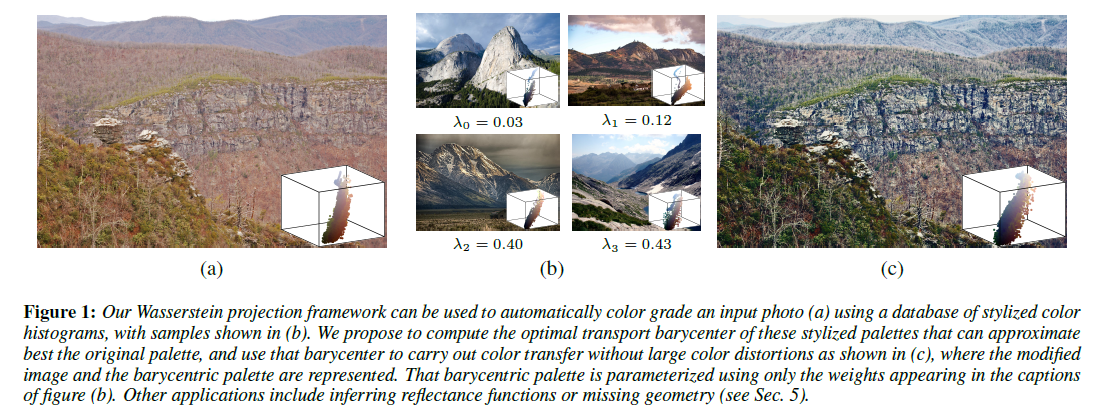 [Speaker Notes: I’ll start this section will with a brief introduction of urban modeling pipelines, forward and inverse. Then I will organize inverse procedural modeling approaches into three categories based on the input: image based, mesh based, and point based. Then some representative papers per category will be discussed.]
Correspondence & mapping
Solomon et al. MIT
Entropic Metric Alignment for Correspondence Problems
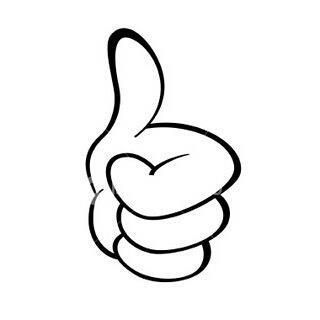 An algorithm for probabilistic correspondence that optimizes an entropy-regularized Gromov-Wasserstein (GW) objective.
Applicable to any geometric domain expressible as a metric measure matrix. 
Can be used for incorporatingpartial distance matrices, userguidance, shape exploration, symmetry detection, and joint analysis of more than two domains.
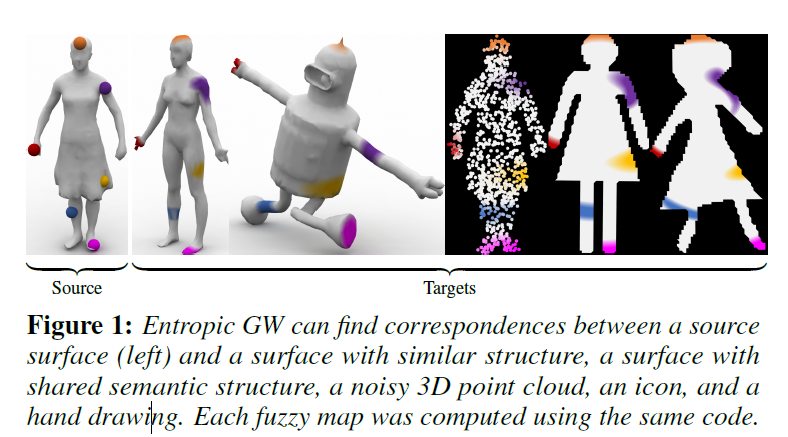 [Speaker Notes: I’ll start this section will with a brief introduction of urban modeling pipelines, forward and inverse. Then I will organize inverse procedural modeling approaches into three categories based on the input: image based, mesh based, and point based. Then some representative papers per category will be discussed.]
Correspondence & mapping
Maron et al. Weizmann
Point Registration via Efficient Convex Relaxation
An efficient convex semi-definite relaxation for procustes matching problem.
Imagine an ICP that returns a correct global solution.
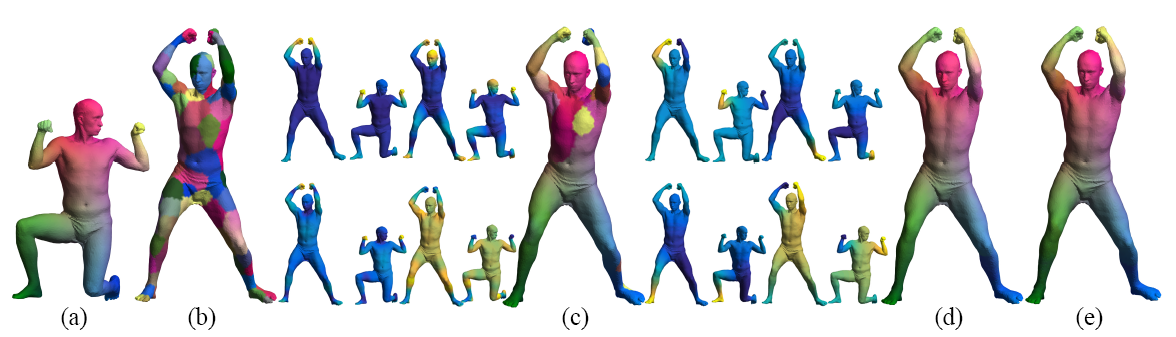 [Speaker Notes: I’ll start this section will with a brief introduction of urban modeling pipelines, forward and inverse. Then I will organize inverse procedural modeling approaches into three categories based on the input: image based, mesh based, and point based. Then some representative papers per category will be discussed.]
Correspondence & mapping
Campen et al. NYU
Bijective Maps From Simplicial Foliations
Bijective parameterization of 2D and 3D objects over canonical domains
Guaranteed bijectivity of mappings on shellable meshes.
Uses piecewise-linear foliation, decomposing the mesh into one-dimensional sub-manifolds
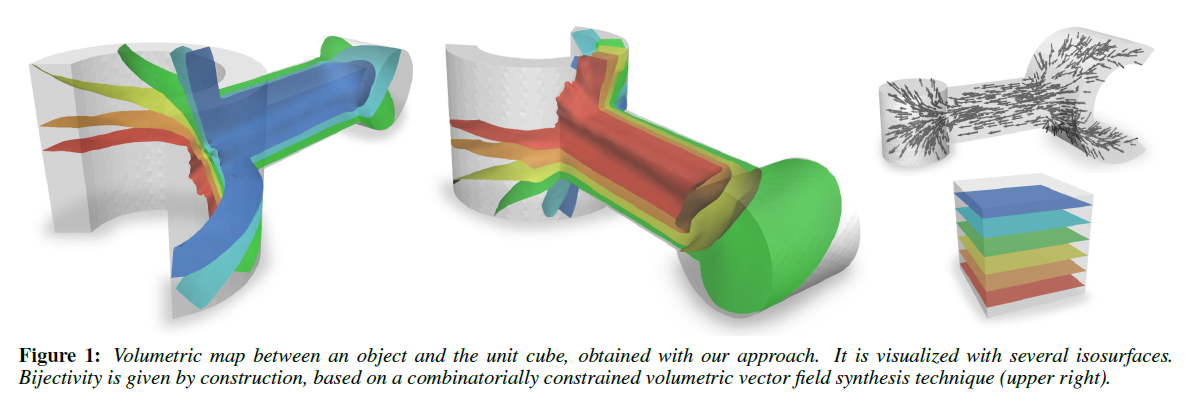 [Speaker Notes: I’ll start this section will with a brief introduction of urban modeling pipelines, forward and inverse. Then I will organize inverse procedural modeling approaches into three categories based on the input: image based, mesh based, and point based. Then some representative papers per category will be discussed.]
Correspondence & mapping
Zhu et al. Hong Kong
Globally Optimal Toon Tracking
Use appearance + motion to track things in 2D hand drawn animation.
Correspondence likelihoods between temporal region pairs are formulated as a network flow graph problem.
[Speaker Notes: I’ll start this section will with a brief introduction of urban modeling pipelines, forward and inverse. Then I will organize inverse procedural modeling approaches into three categories based on the input: image based, mesh based, and point based. Then some representative papers per category will be discussed.]
Sessions
Procedural modeling
Meshes
Meshes & fields
Shape signature
Fabricating structure & appearance
Computational design of structures, shapes, and sound
Correspondence & mapping
Deformable surface design
Deformable surface design
Pauly et al., EPFL
Beyond Developable: Computational Design and Fabrication With Auxetic Materials
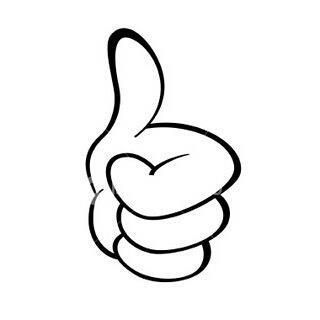 Auxetic material = flat flexible material that can stretch uniformly
Enables approximation of doubly-curved surfaces using only flat pieces
Compute a global conformal map with bounded scale factor to initialize an otherwise intractable non-linear optimization.
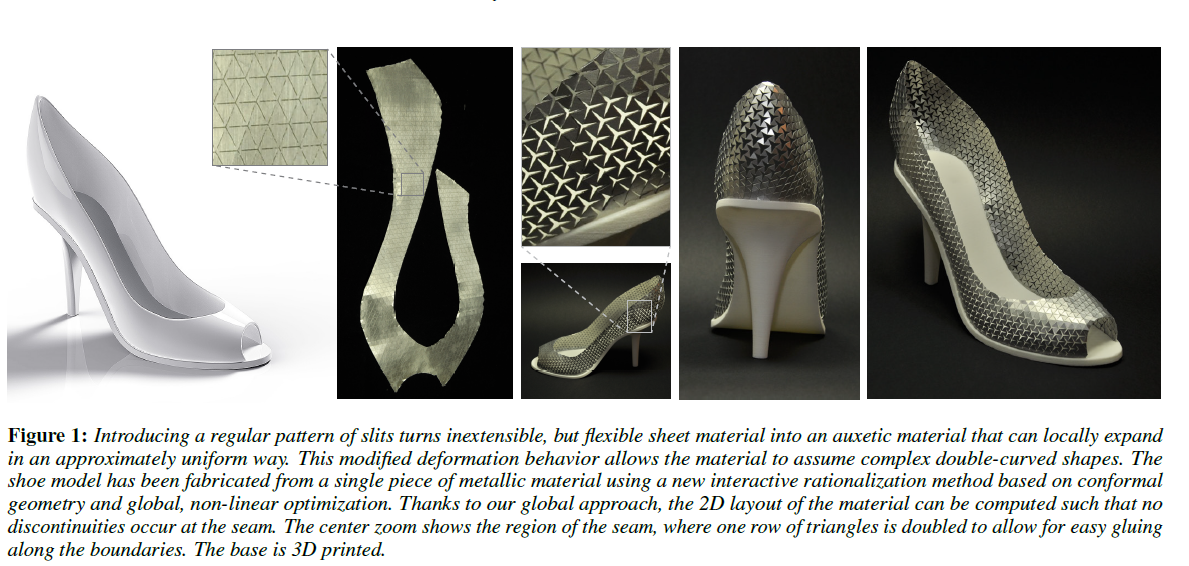 [Speaker Notes: I’ll start this section will with a brief introduction of urban modeling pipelines, forward and inverse. Then I will organize inverse procedural modeling approaches into three categories based on the input: image based, mesh based, and point based. Then some representative papers per category will be discussed.]
Deformable surface design
Tang et al.
Interactive Design of Developable Surfaces
Developables = splines,  the nonlinear conditions relating to developability and curved folds = quadratic equations. 
Combined into an energy-guided projection onto the constraint manifold, fast enough for interactive modeling. 
Using a combined primal-dual surface representation, to robustly and quickly solve approximation problems
[Speaker Notes: I’ll start this section will with a brief introduction of urban modeling pipelines, forward and inverse. Then I will organize inverse procedural modeling approaches into three categories based on the input: image based, mesh based, and point based. Then some representative papers per category will be discussed.]
Deformable surface design
Garg et al., Columbia
Computational Design of Reconfigurables
A software environment intended to support fluid interactive design of reconfigurables, featuring tools that identify, visualize, monitor and resolve infeasible configurations.
Complex contacts are eliminated using constrained numerical optimization and swept-volume carving.
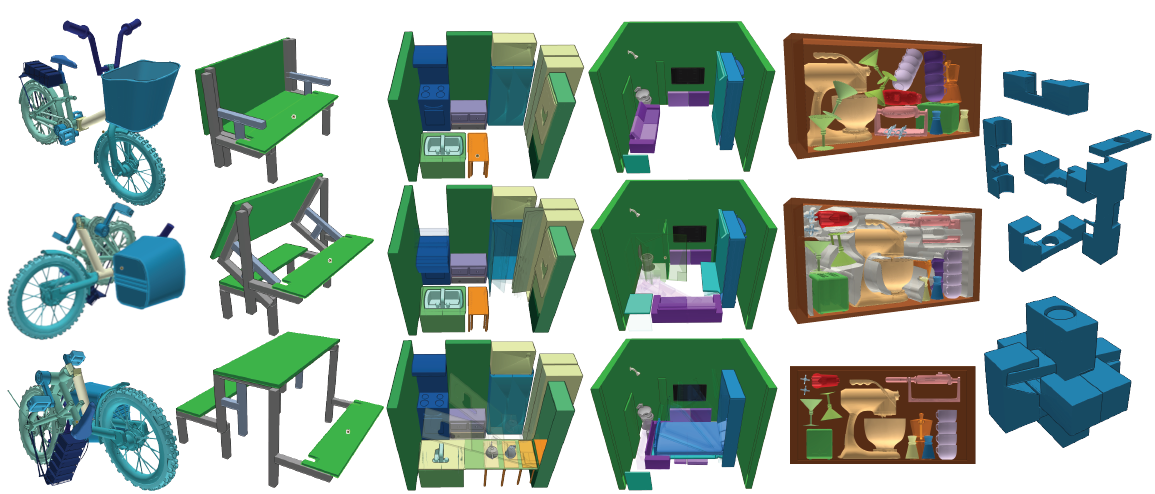 [Speaker Notes: I’ll start this section will with a brief introduction of urban modeling pipelines, forward and inverse. Then I will organize inverse procedural modeling approaches into three categories based on the input: image based, mesh based, and point based. Then some representative papers per category will be discussed.]
Deformable surface design
Gao et al.
Efficient and Flexible Deformation Representation for Data-Driven Surface Modeling
A new rotation-invariant deformation representation and a novel reconstruction algorithm to accurately reconstruct the positions and local rotations simultaneously. 
Meshes are reconstructed by matrix predecomposition, at the same time, hard or soft constraints can be flexibly specified with only positions of handles needed
Novel data-driven approaches to mesh deformation and non-rigid registration of deformable objects. Both problems are formulated consistently as finding an optimized model in the shape space that satisfies boundary constraints, either specified by the user, or according to the scan.
[Speaker Notes: I’ll start this section will with a brief introduction of urban modeling pipelines, forward and inverse. Then I will organize inverse procedural modeling approaches into three categories based on the input: image based, mesh based, and point based. Then some representative papers per category will be discussed.]